Structural Heart Live Cases
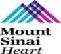 Supported by:
 Medtronic Inc
 Cook Inc.
 Terumo Medical
 B-Braun
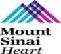 Faculty Involved and Disclosures
Samin K. Sharma, MD, FACC, MSCAI
	Nothing to disclose
Annapoorna S. Kini, MD, MRCP, FACC
	Nothing to disclose 
Sahil Khera, MD, FACC
            Nothing to disclose
Gilbert Tang, MD, FACC
	 Proctor for Medtronics
Stamatios Lerakis, MD, PhD, FACC, FAHA
	Nothing to disclose

Pedro Moreno, MD, FACC [Moderator] 
          Nothing to disclose
Cardiac Anesthesiologist
 Cesar Rodriguez-Diaz, MD
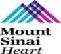 TAVR with a 26mm Evolut-FX Valve in a very small patient
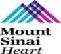 Structural Heart Live Case #53 : OA, 67 y/o F
Presentation: Worsening angina & exercise intolerance 2M 

PMH: HTN, HLD, low body weight/BSA (weight 63kg, height 149cm, BSA:1.57 kg/m2)

Medications: Aspirin, Atorvastatin, Metoprolol XL

Labs: Hgb 13.0, PLT 248K, K 4.2, Cr 0.6

EKG (05/27/2023): NSR, PR 160ms, QRS 80ms

TTE (05/18/2023): LVEF 63%, severe aortic valve stenosis (PG/MG/AVA/PV: 108/68/0.8/5.2), trivial AR
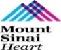 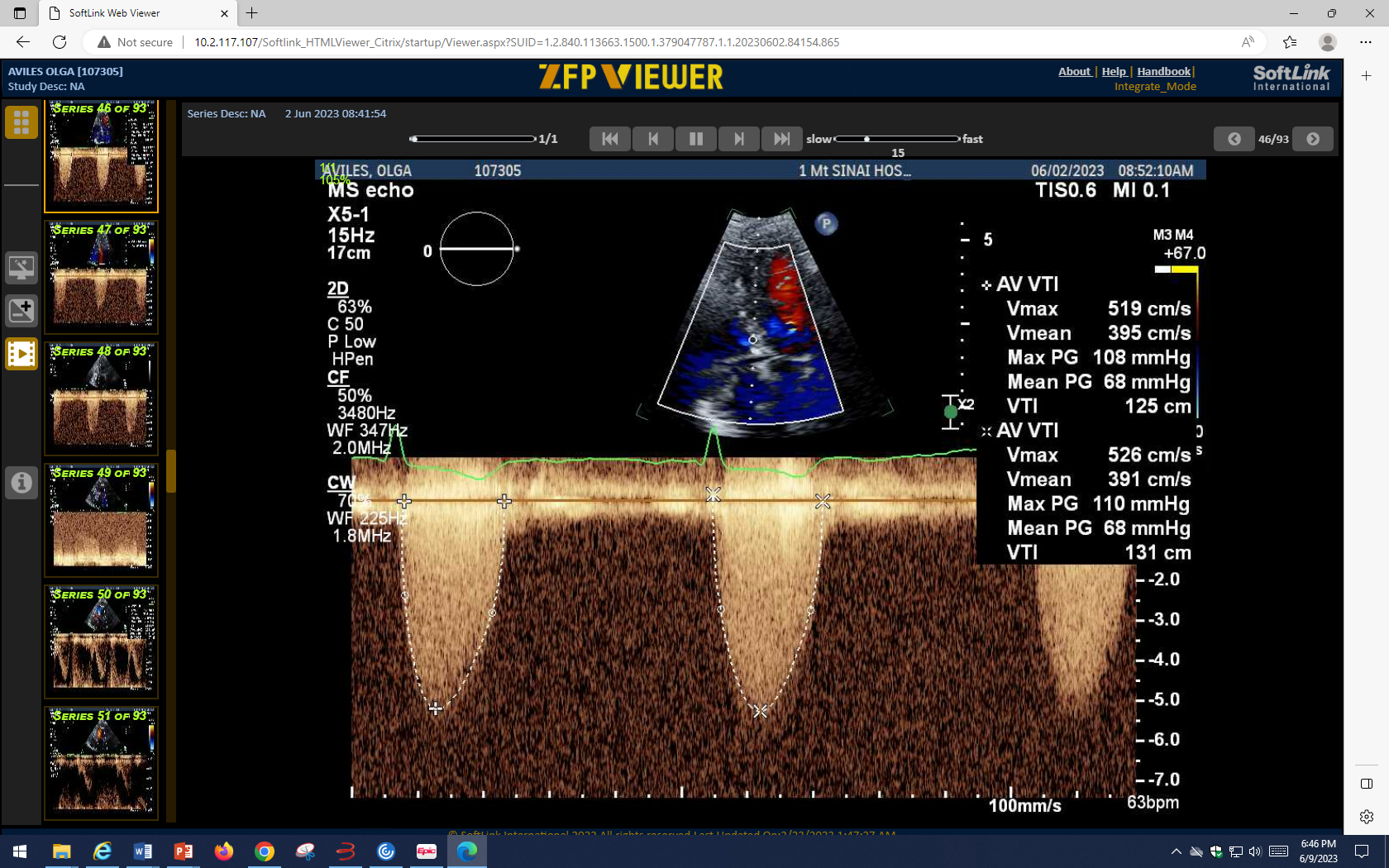 TTE
- Severely calcified and restricted aortic valve
- PG/MG/AVA/PV: 108/68/0.8/5.2
- Preserved LV function
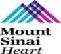 CTA: Aortic annulus, LVOT
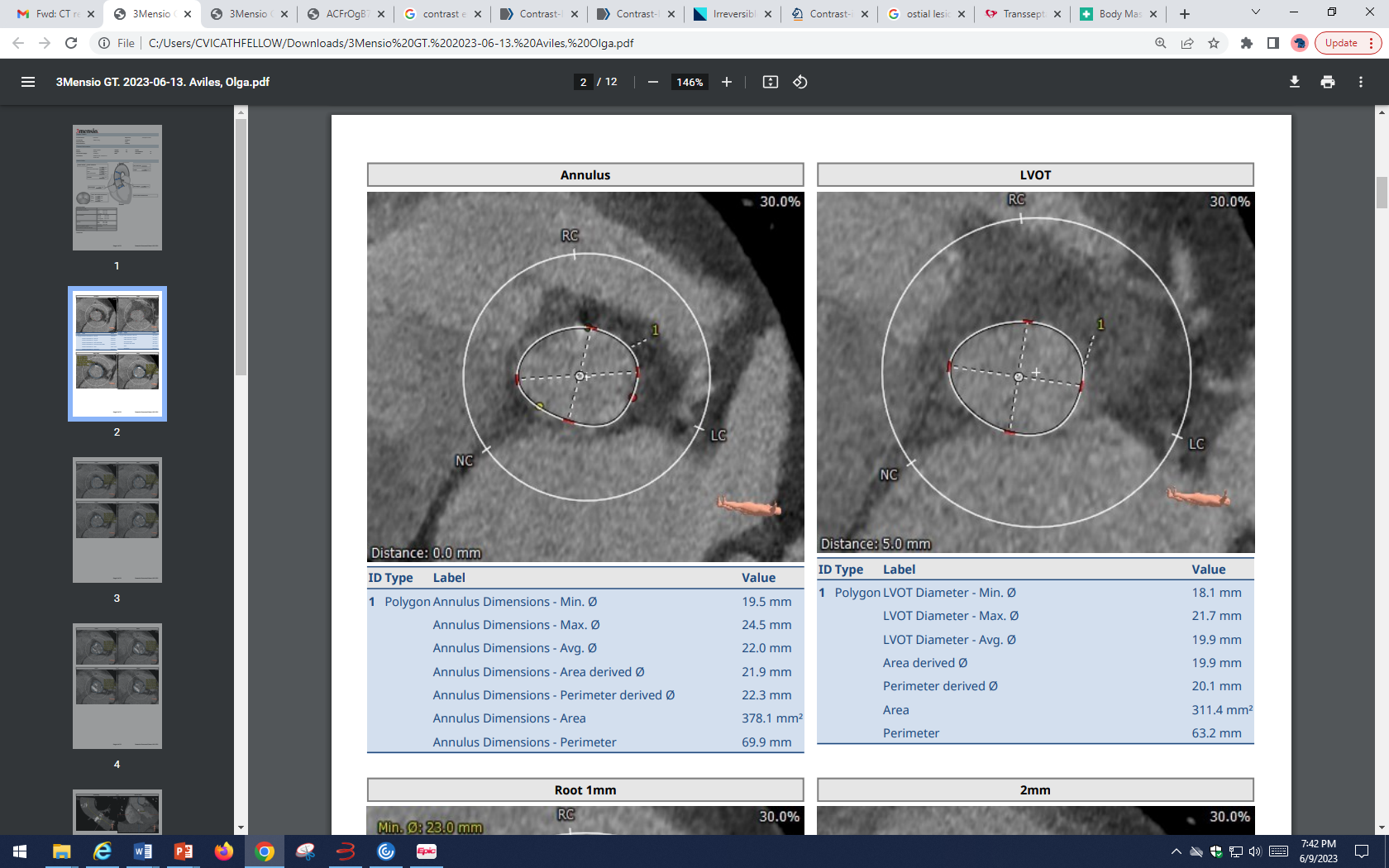 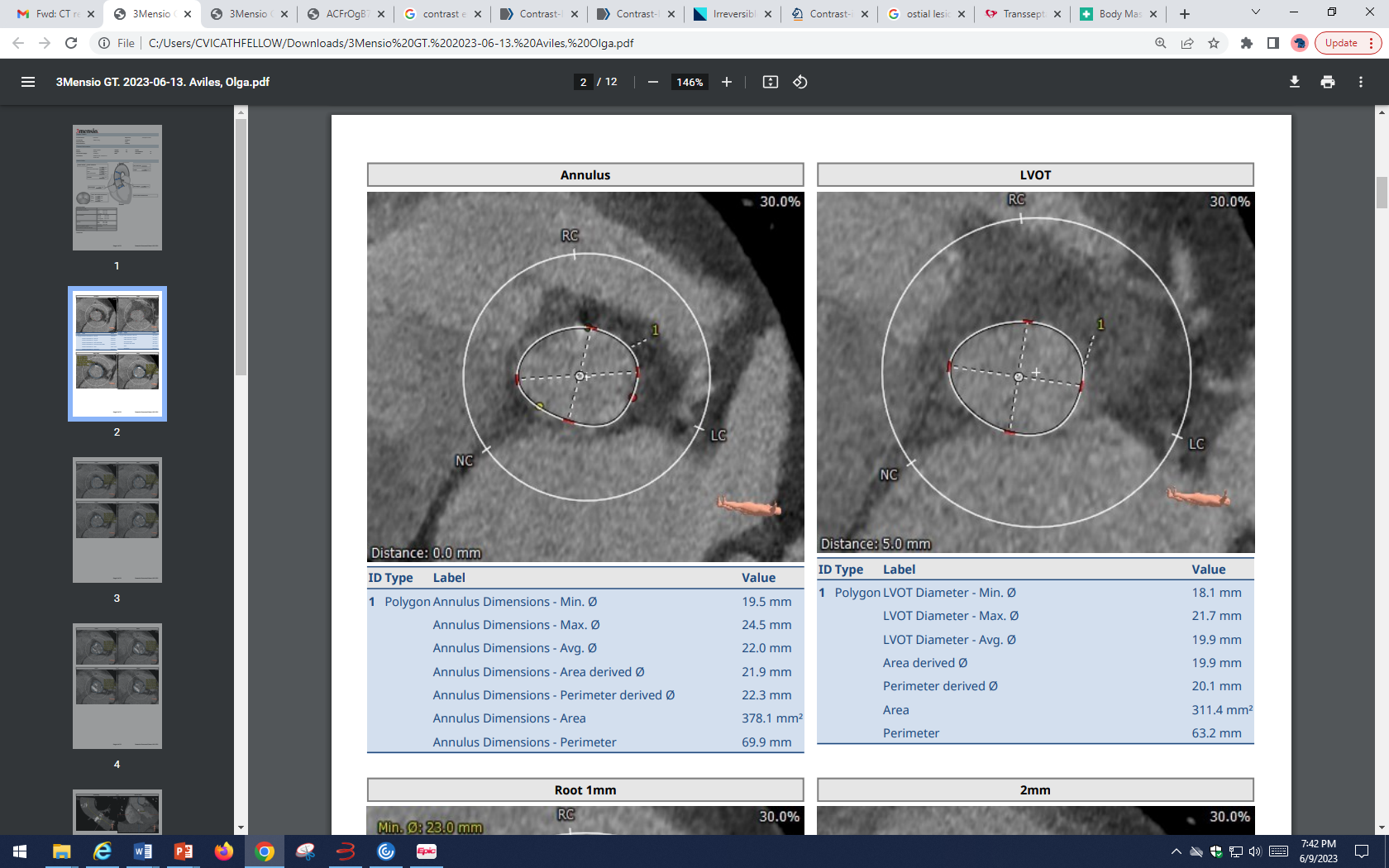 Aortic Annulus

Max: 24.5 mm
Min: 19.5 mm
Mean: 22.0 mm
Perimeter = 69.9 mm
Area = 378 mm2
LVOT

Max: 18.0 mm
Min: 21.7 mm
Mean: 19.9 mm
Perimeter = 63.2 mm
Area = 311 mm2
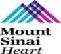 CTA: STJ and SOV
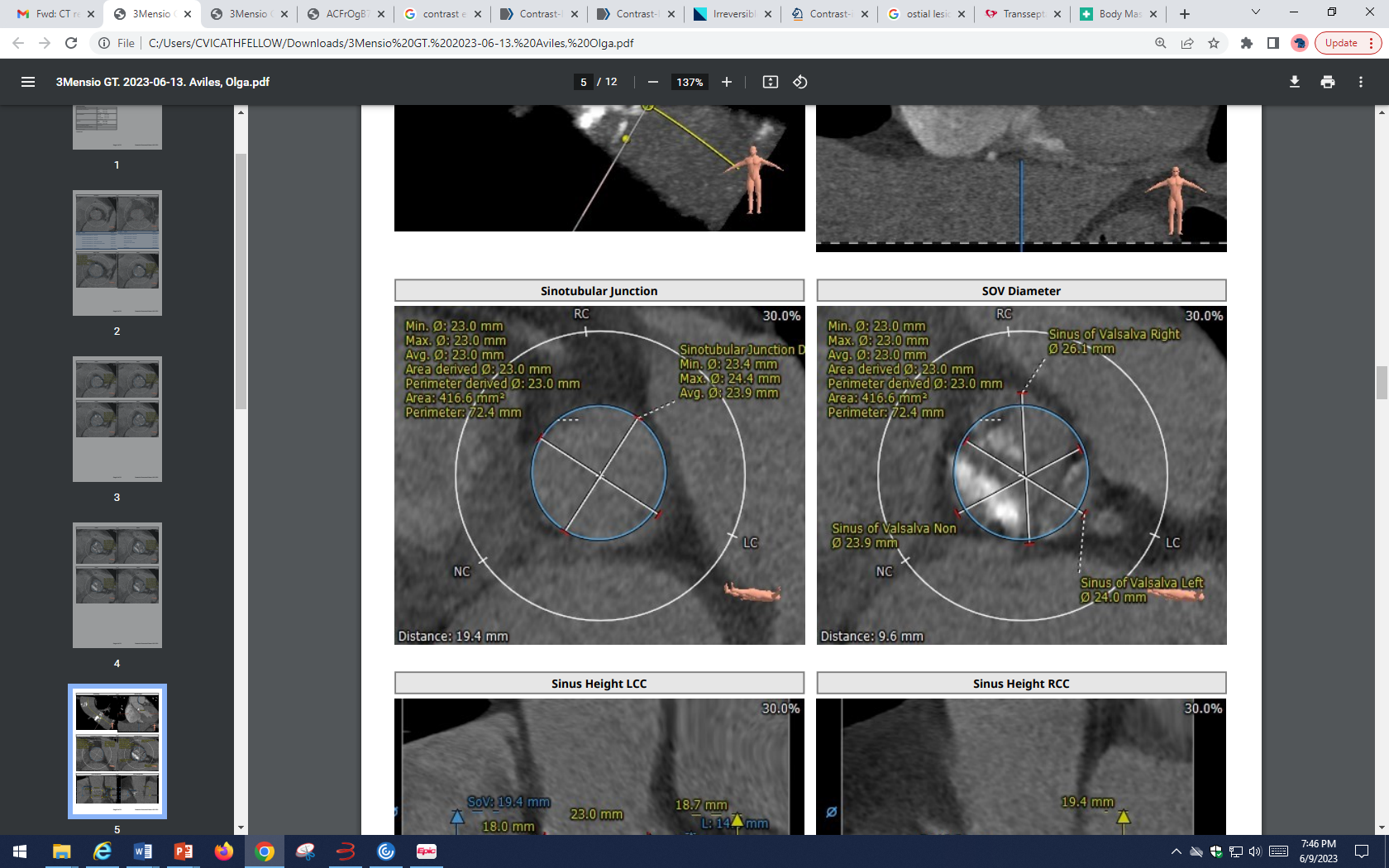 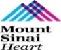 CTA: STJ height and Coronary Height
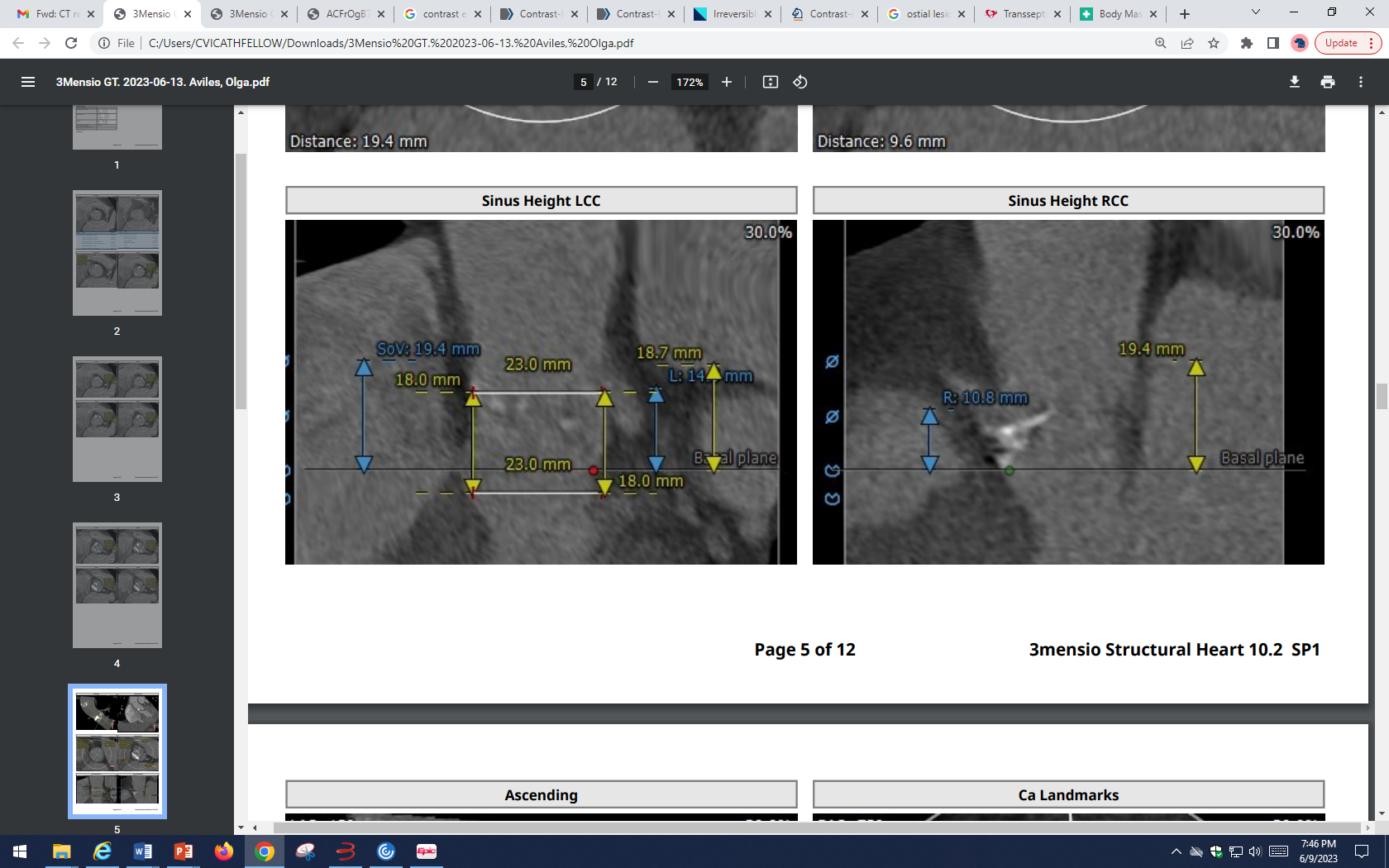 SOV height: 19.4 mm 
Left coronary height: 14 mm
Right coronary height: 11 mm
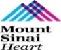 CTA: Aortic Angle
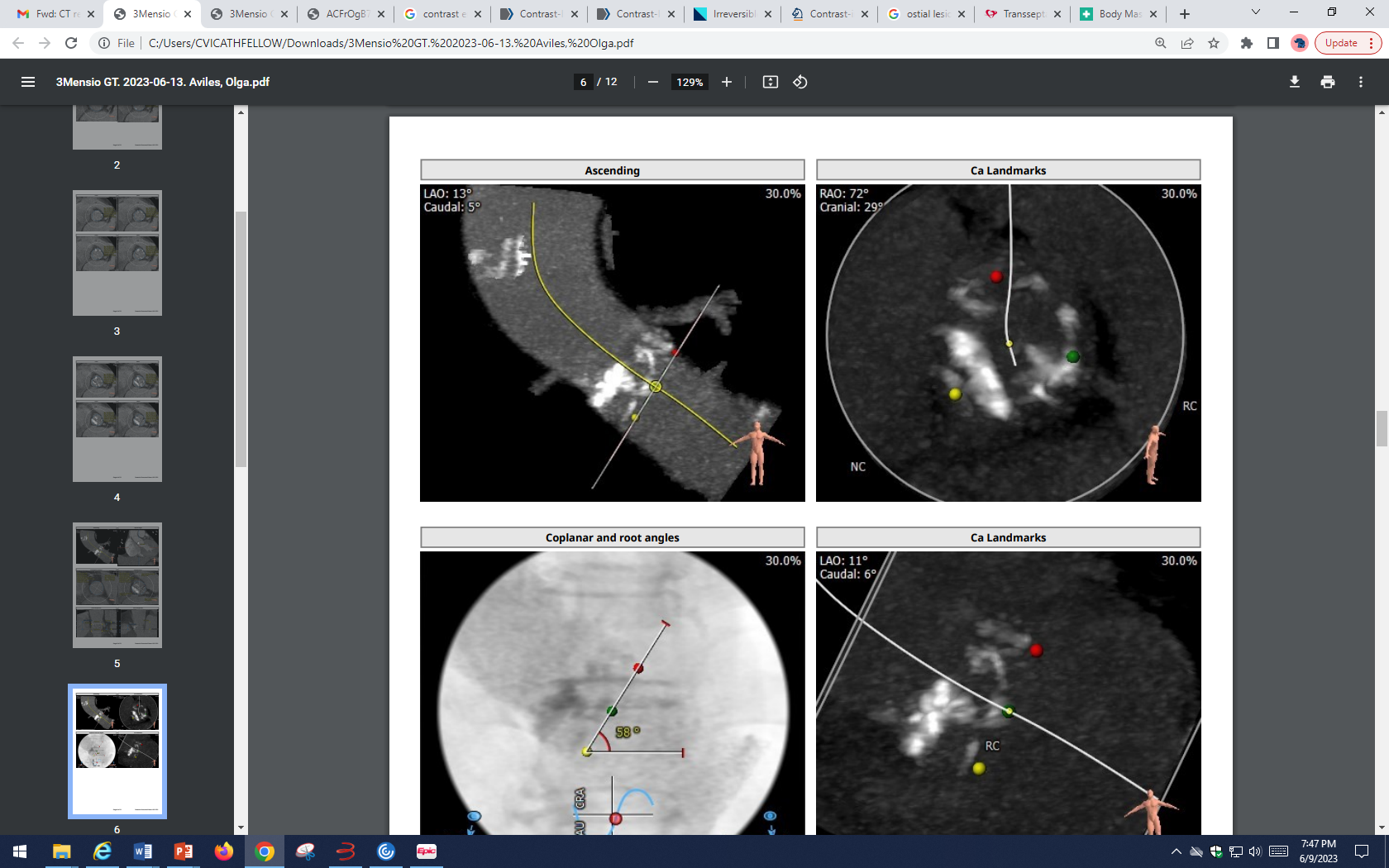 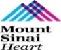 CTA: Aorta and Aortic Arch
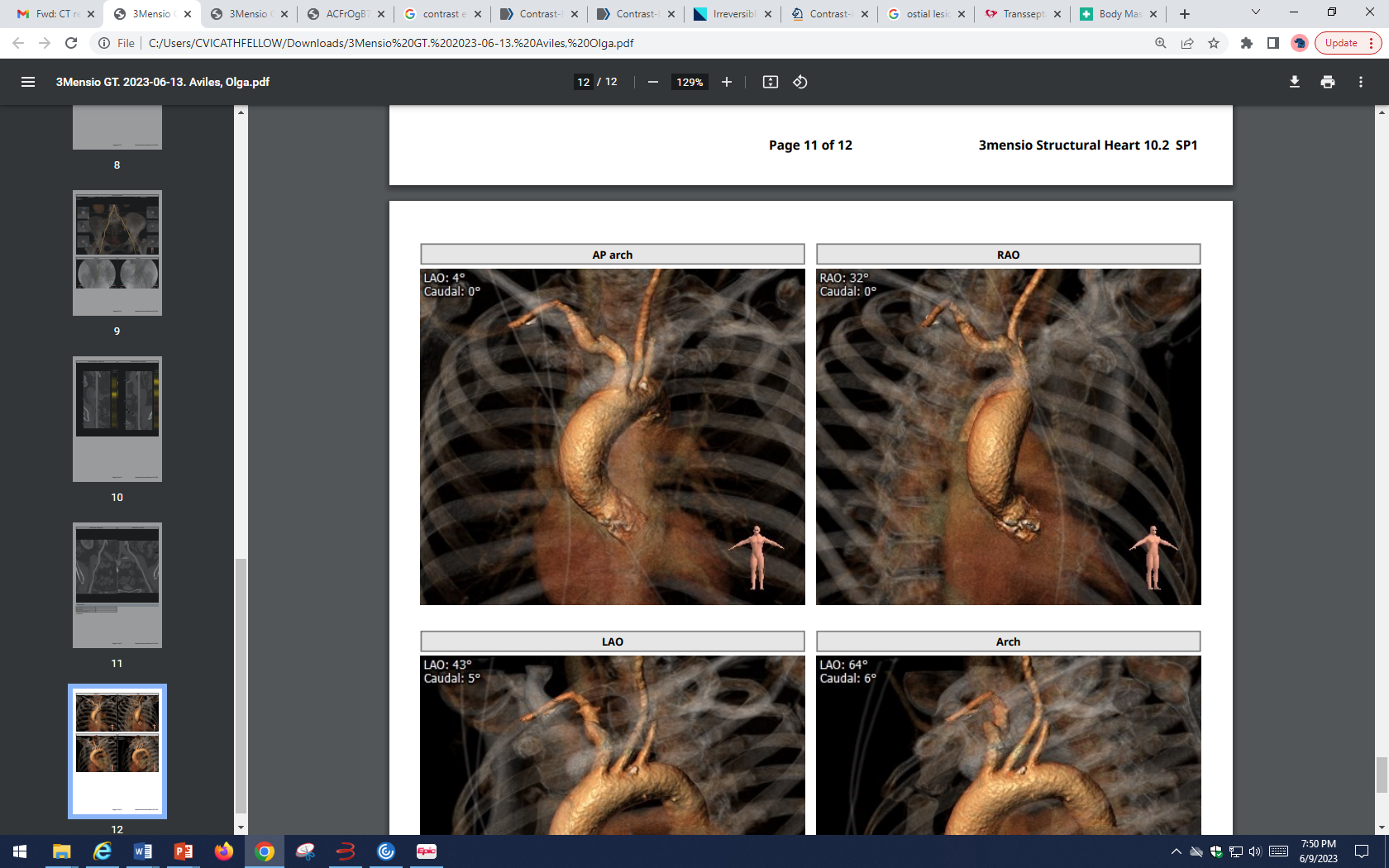 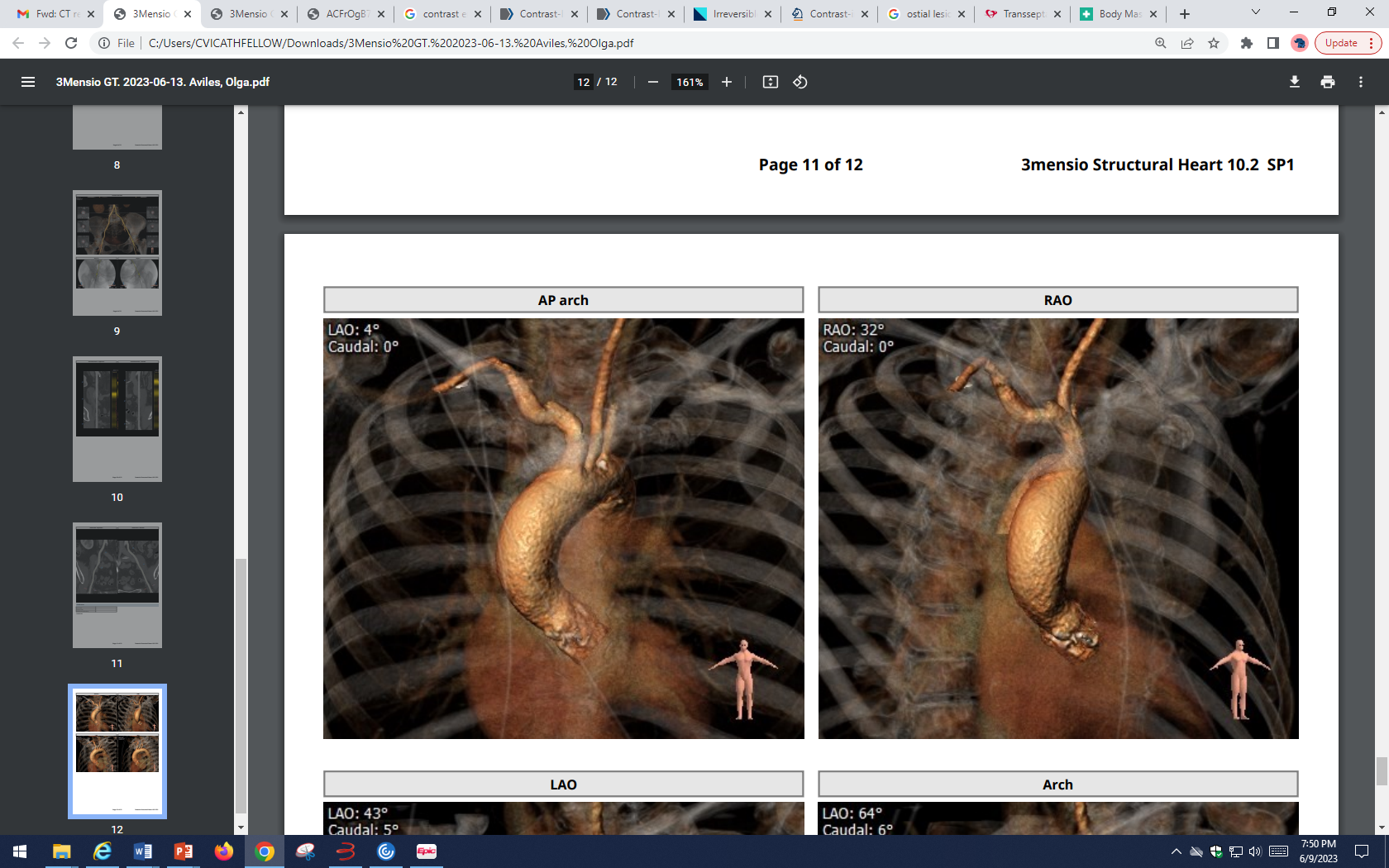 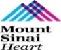 CTA: Aorto-iliac Bifurcation
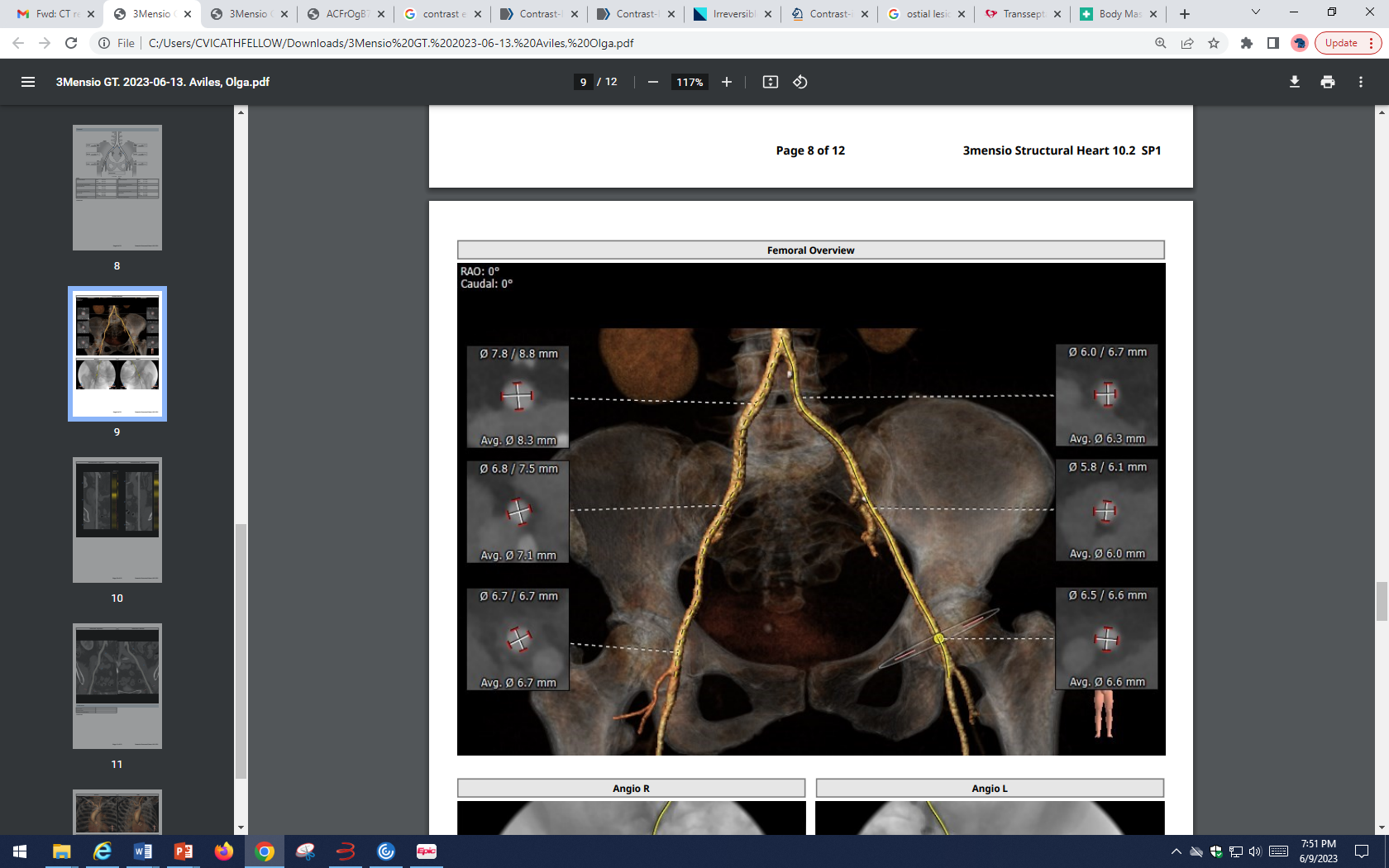 Summary of Case
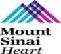 Presentation: 67 yo F with severe symptomatic AS & low BSA 

TTE: Severe native AS, EF 63% 


STS risk mortality for second redo AVR:  2.3% 

Course: Patient was evaluated by heart team, deemed to be at high surgical risk due to frailty, small BSA and elected for TF TAVR

Plan: TF TAVR with a 26mm Evolut FX  valve via right percutaneous femoral arterial access and Sentinel cerebral embolic protection device
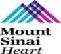 Latest Issues in Transcatheter Structural Heart Interventions
Recent publications in the TAVR Field:
   - 3 Year Outcomes of Evolut Low-risk Trial
   - Optimize Pro Study 
   - Sex Differences in TAVR Outcomes 
   - Redo SAVR after prior TAVR vs SAVR Registry
   - EXPLANTORREDO TAVR Registry
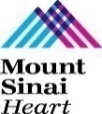 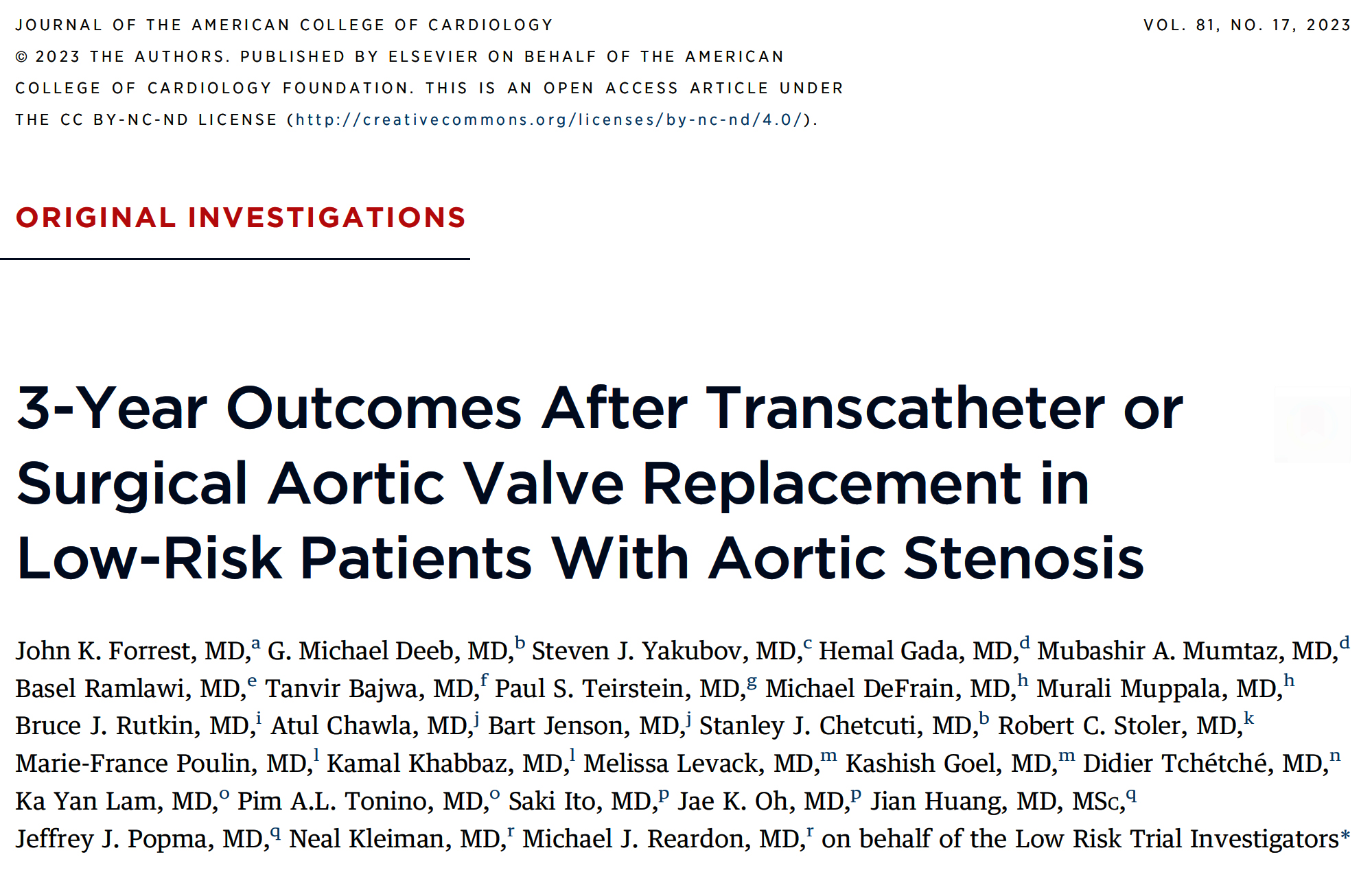 3-Year Outcomes From the Evolut 
Low Risk Trial
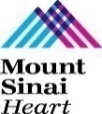 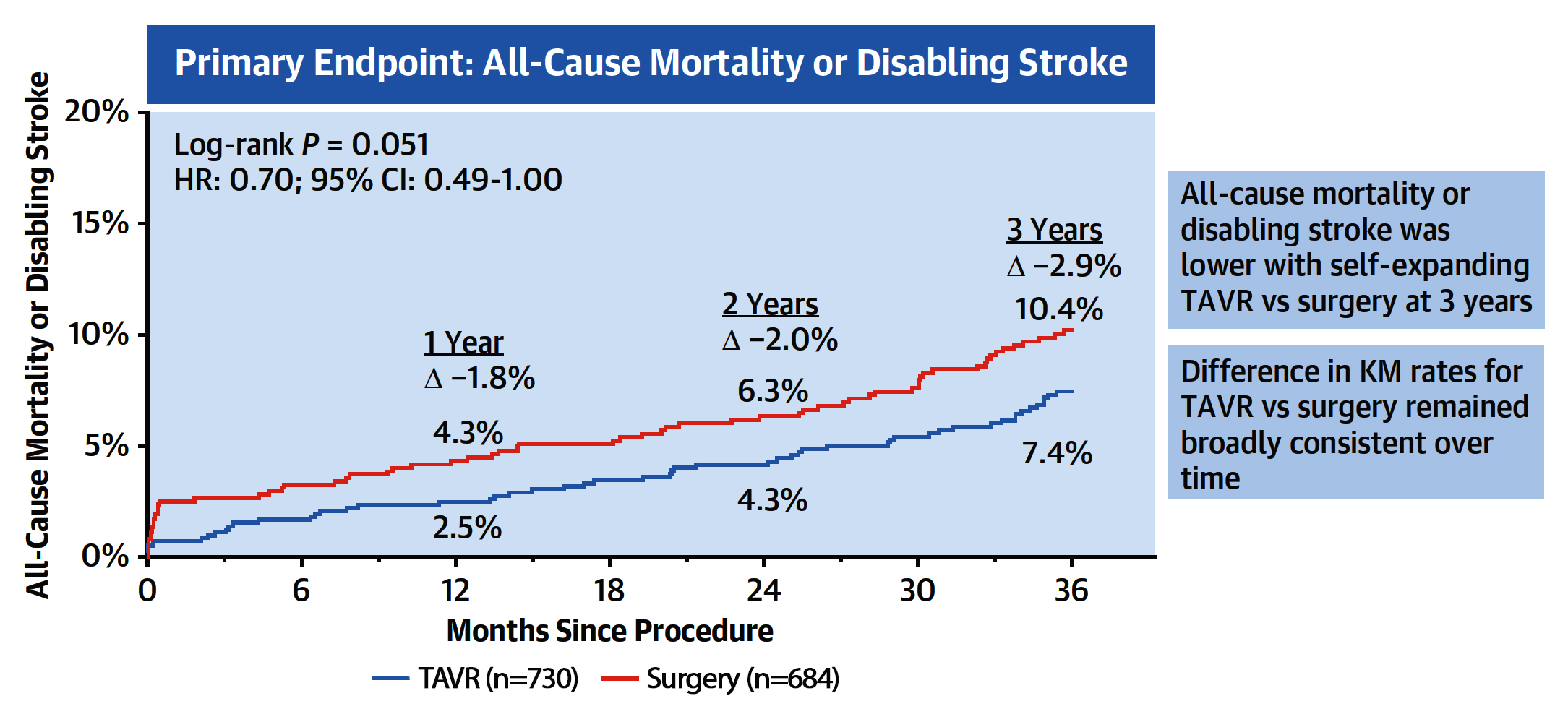 Forrest et al., J Am Coll Cardiol 2023;81:1663
Evolut Low Risk Trial: All-Cause Mortality, Disabling
 Stroke and Landmark Analysis of Primary Endpoint
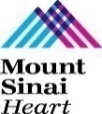 Disabling Stroke
All-Cause Morality
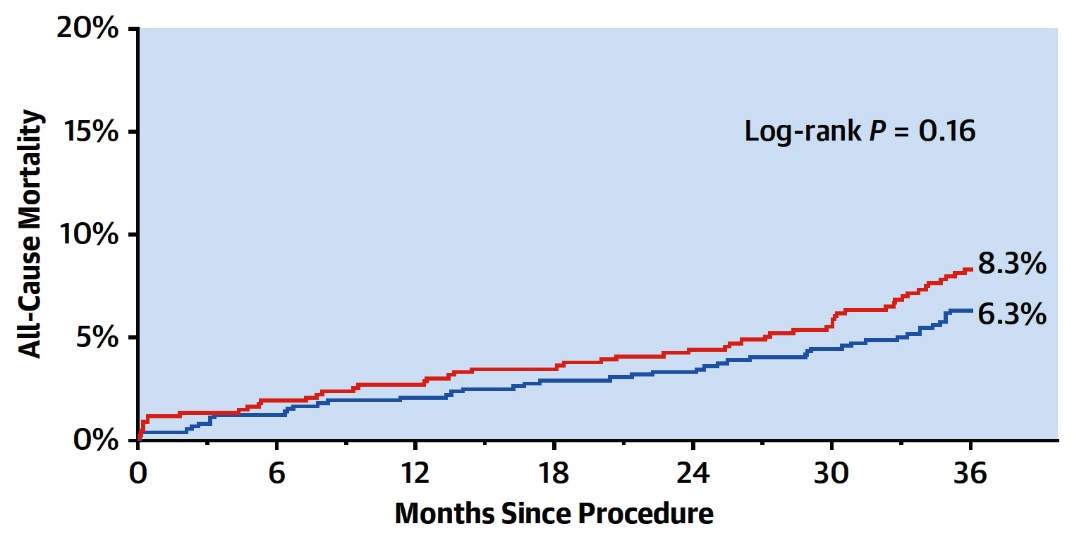 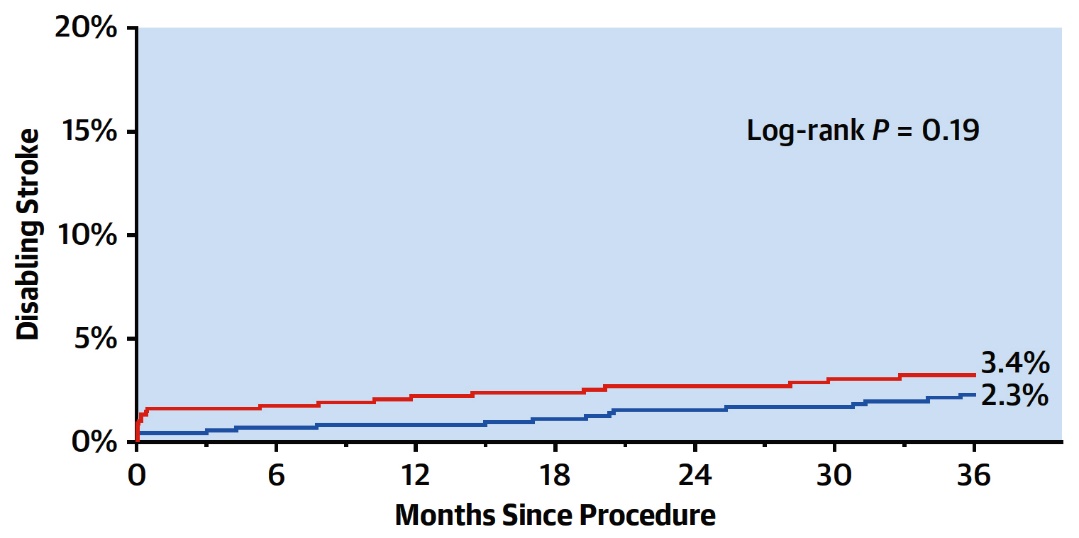 SAVR (n=684)
SAVR (n=684)
TAVR (n=730)
TAVR (n=730)
Landmark Analysis of Primary Endpoint
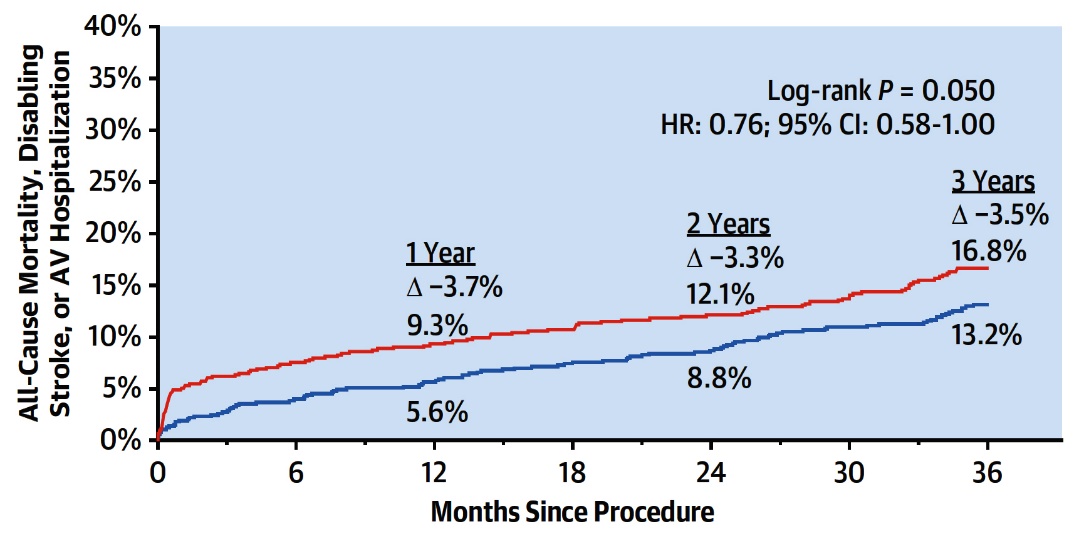 SAVR (n=684)
TAVR (n=730)
Forrest et al., J Am Coll Cardiol 2023;81:1663
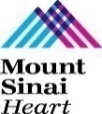 Evolut Low Risk Trial: 3-Year Clinical Outcomes
 and Valve Performance
p<0.001
p<0.001
%
p=0.05
p=0.20
p=0.16
p=0.55
p=0.67
p=0.30
p=0.92
p=0.84
Clinical Outcomes
Valve Performance
Forrest et al., J Am Coll Cardiol 2023;81:1663
Evolut Low Risk Trial: Hemodynamic Valve Performance
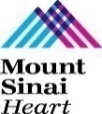 Echocardiographic Findings at 3 Years
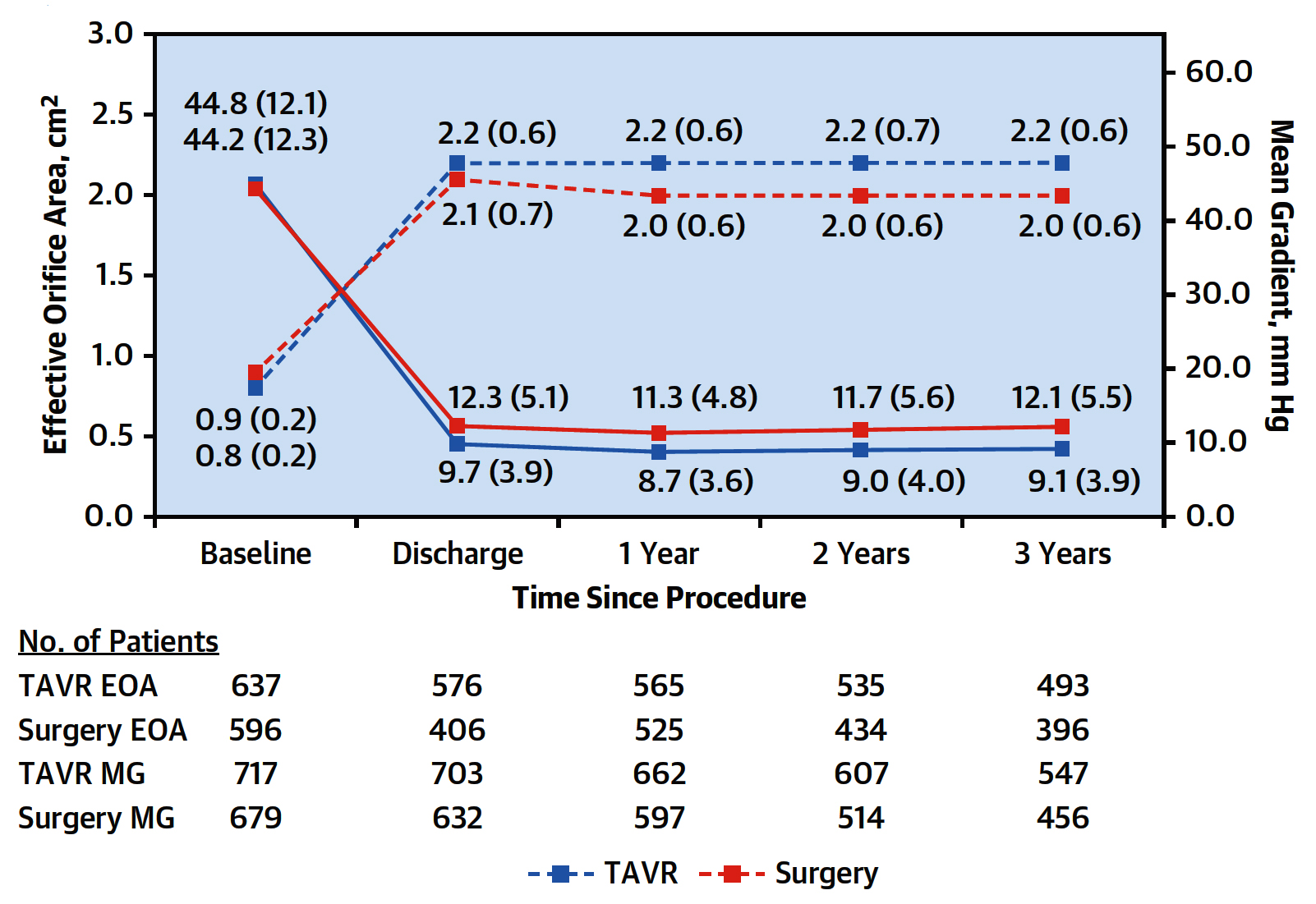 TAVR grp consistently significantly lower AV MG (9.1 mmHg TAVR vs 12.1 mmHg SAVR; difference: -3.0; 95% CI: -3.6 to 2.4; p<0.001) and significantly larger EOA (2.2 cm2 TAVR vs 2.0 cm2 SAVR; difference: 0.2; 95% CI: 0.2-0.3; p<0.001)
Forrest et al., J Am Coll Cardiol 2023;81:1663
Evolut Low Risk Trial: Hemodynamic Valve Performance
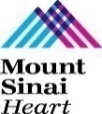 Paravalvular Regurgitation at 3 Years
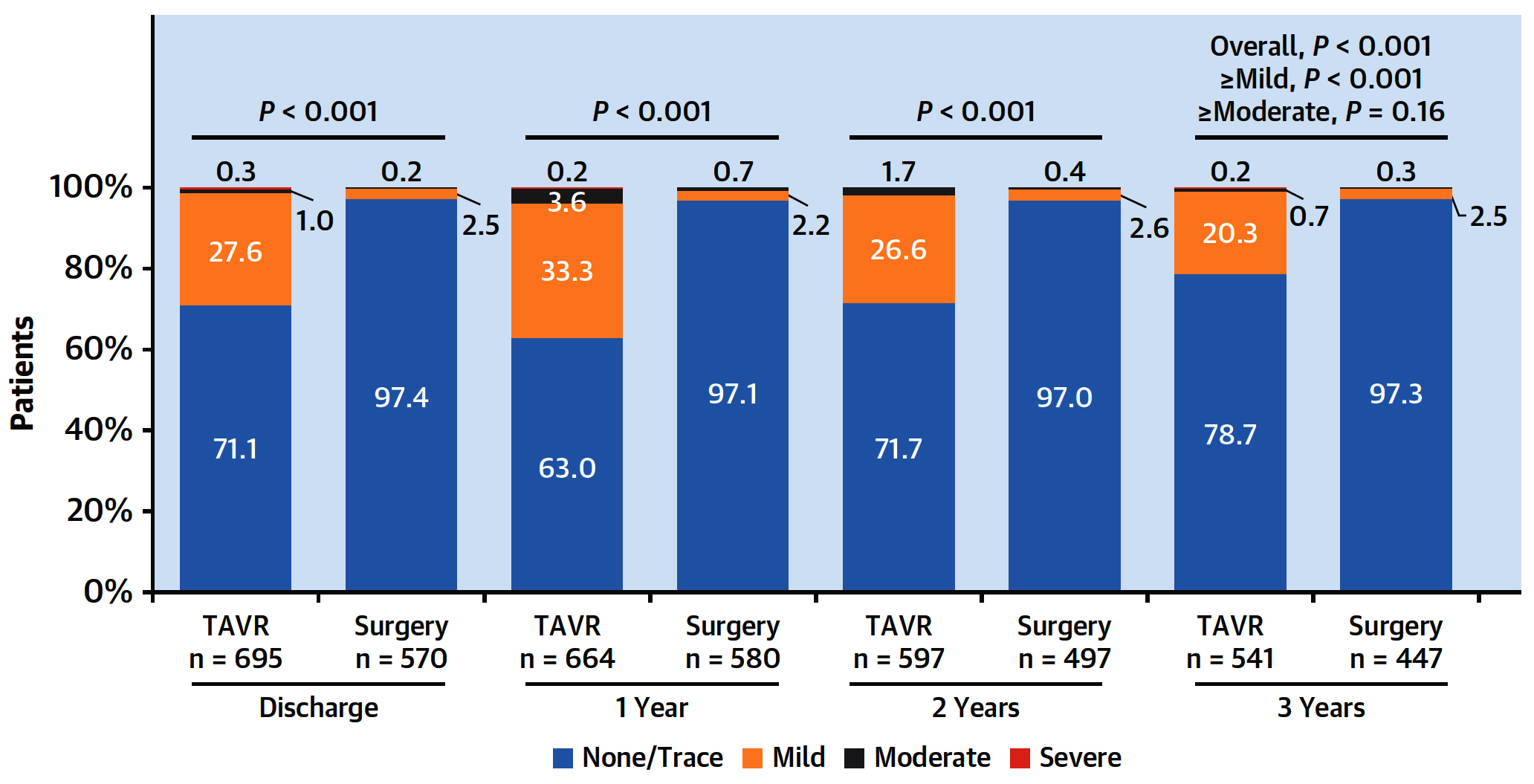 Between 1 an 3 years, no increase in paravalvular regurgitation observed for either TAVR or SAVR groups
Forrest et al., J Am Coll Cardiol 2023;81:1663
Evolut Low Risk Trial: KCCQ Overall Summery Score
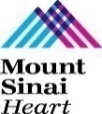 Patients who underwent TAVR had more rapid improvement in QoL at 30 days 
TAVR and SAVR maintained improvements between years 1 and 3
At 3 years, there was approximately 20-point increase from baseline KCCQ for TAVR and SAVR consistent with a very large improvement in QoL
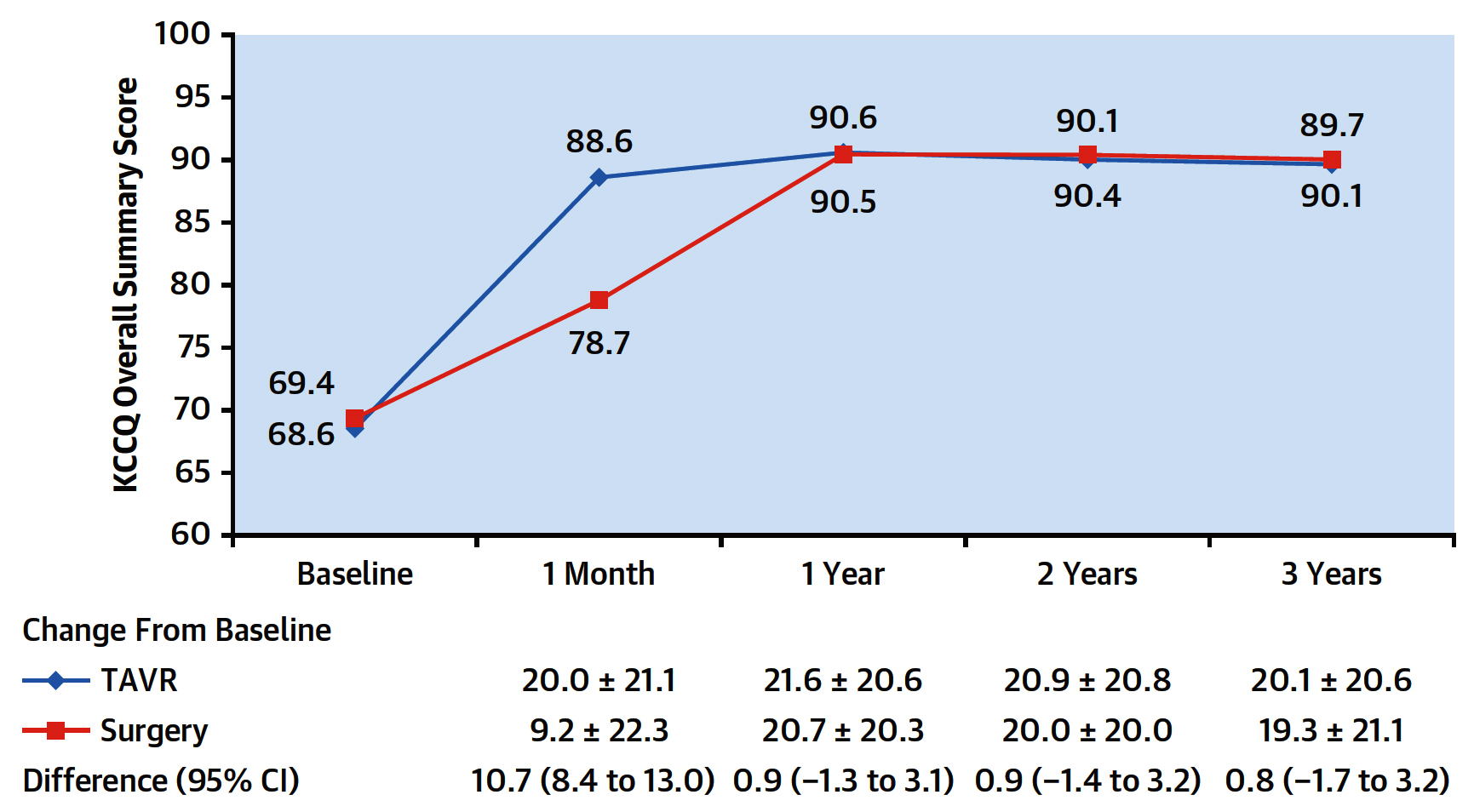 Forrest et al., J Am Coll Cardiol 2023;81:1663
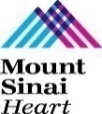 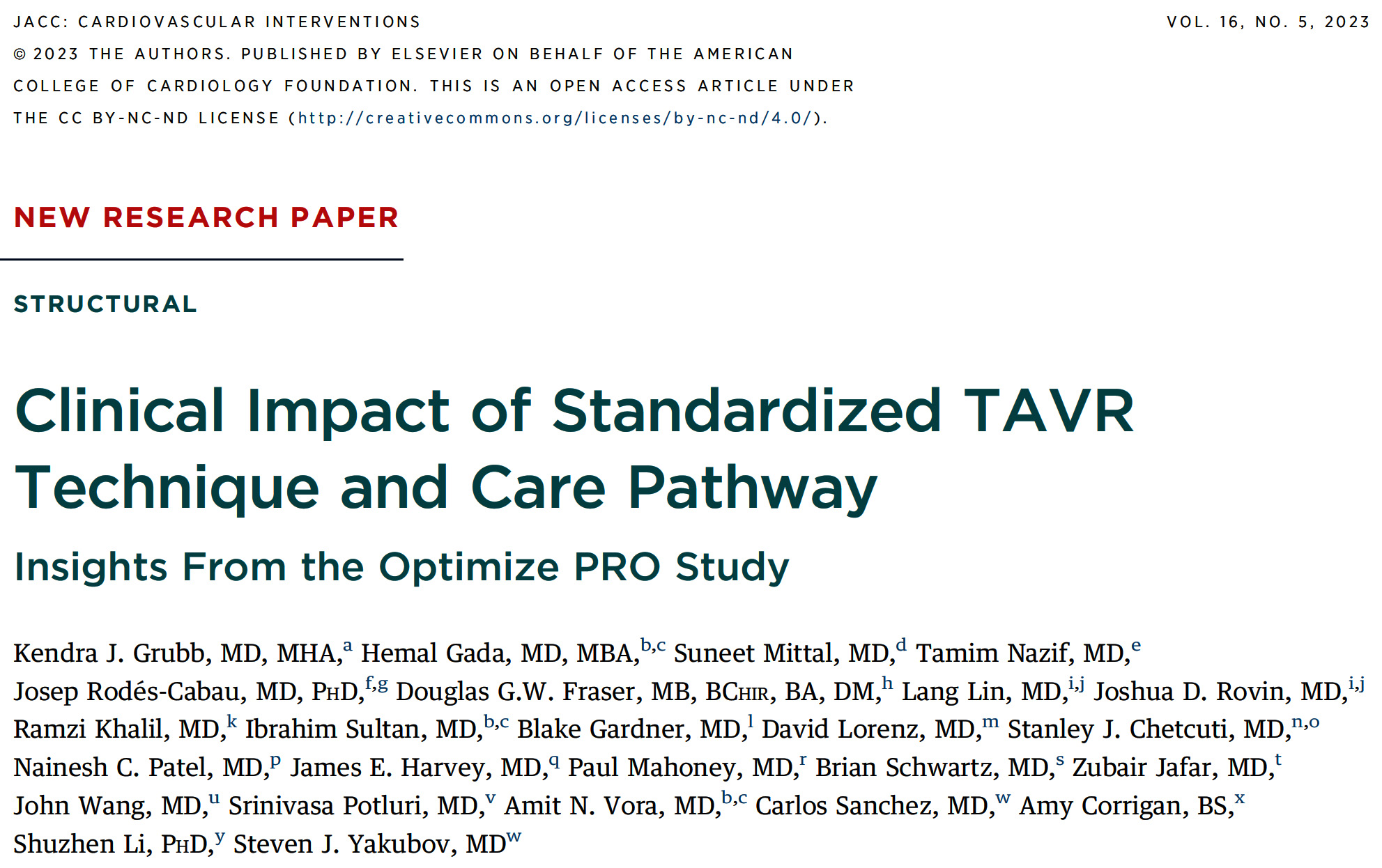 Optimize PRO: Study Design
Non-randomized, prospective, post-market study
Conducted in the United States, Canada, Europe, Middle East, and Australia
Symptomatic Severe AS
“Optimized” post- procedure care pathway
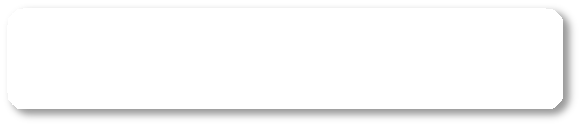 Medtronic Evolut PRO or Evolut Pro + device suitability inclusion criteria
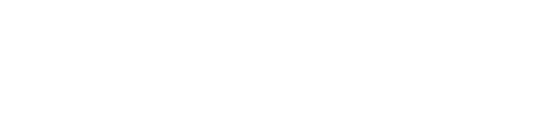 Attempted Procedures
“Optimized” procedure
“Optimized” post- procedure care pathway
“Optimized” conduction disturbance management pathway
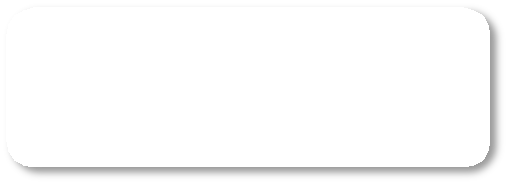 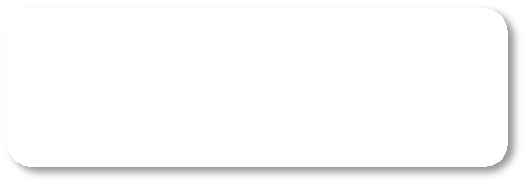 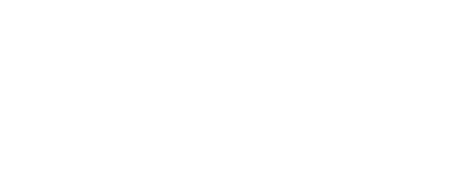 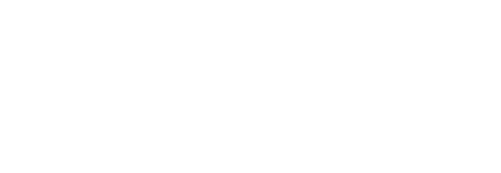 AV Conduction Disturbance
No AV Conduction Disturbance
Validate post procedural conduction disturbance management
Procedural Efficiency & Collect
Economic Value Data
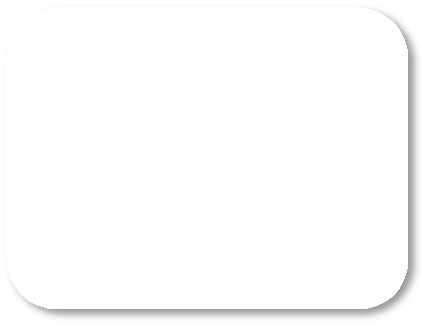 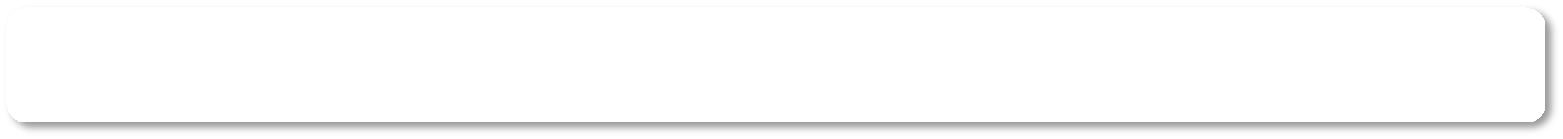 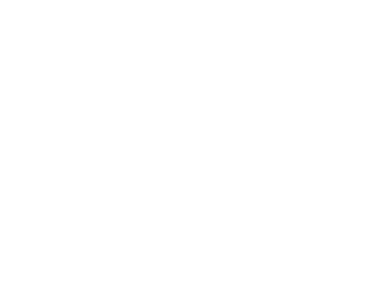 Secondary Endpoints:
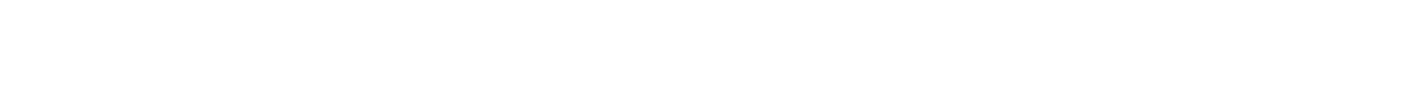 Primary Endpoint: Rate of all-cause mortality or all-stroke at 30 days
Median days LOS
% of subjects with ≥ moderate AR at discharge
Rate of new PPI at 30 days
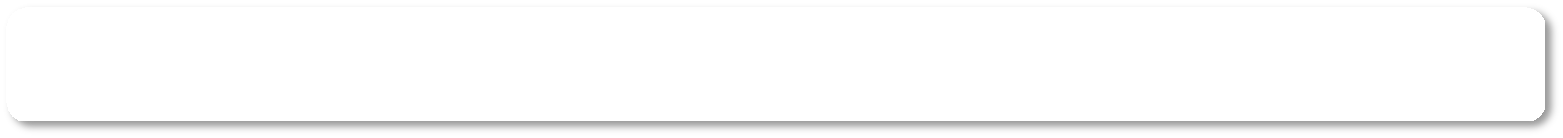 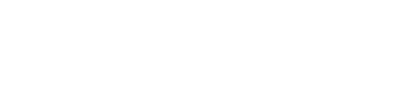 1 Year Follow-up
Grubb K, EuroPCR 2022
Optimize PRO Study: Optimized TAVI Care Pathway with Evolut PRO/PRO+
Post-Procedure
Peri-Procedure
Pre-Procedure
12-lead ECG within 2 Hours

If no pre-existing RBBB or ECG changes remove all lines*

Mobilize within 4-6 hours

Consider PACU or stepdown unit vs ICU

TTE and ECG prior to discharge
Valve deployment using the cusp overlap technique

Pre-BAV not required
Avoid general anesthesia

Use transfemoral access only

Minimize central lines
12-lead ECG

Early discharge plan with multi-disciplinary team

Screening checklist
* Follow to conduction disturbance pathway if patients has pre-existing RBBB or ECG changes (PR and QRS increase ≥20 ms)
Grubb K, EuroPCR 2022
Optimize PRO Study: Cusp Overlap Technique with Evolut PRO/PRO+
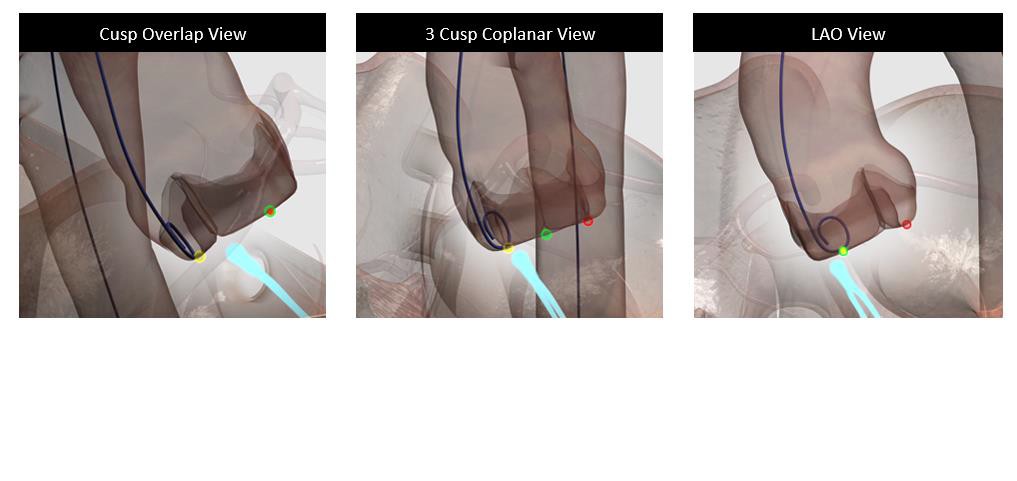 Key Steps*

Initial deployment in the cusp overlap projection to estimate implant depth at the NCC

Deploy with the marker band positioned at mid-pigtail or higher

Assess depth in cusp overlap view

Roll LAO. Remove any remaining parallax. Estimated depth at the LCC

Redeployment in cusp overlap view, if applicable

Assess final implant depth on the NCC
Grubb K, EuroPCR 2022
*Use of Lunderquist guidewire is highly recommended.
Optimize PRO Study Design and Interim Results
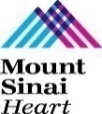 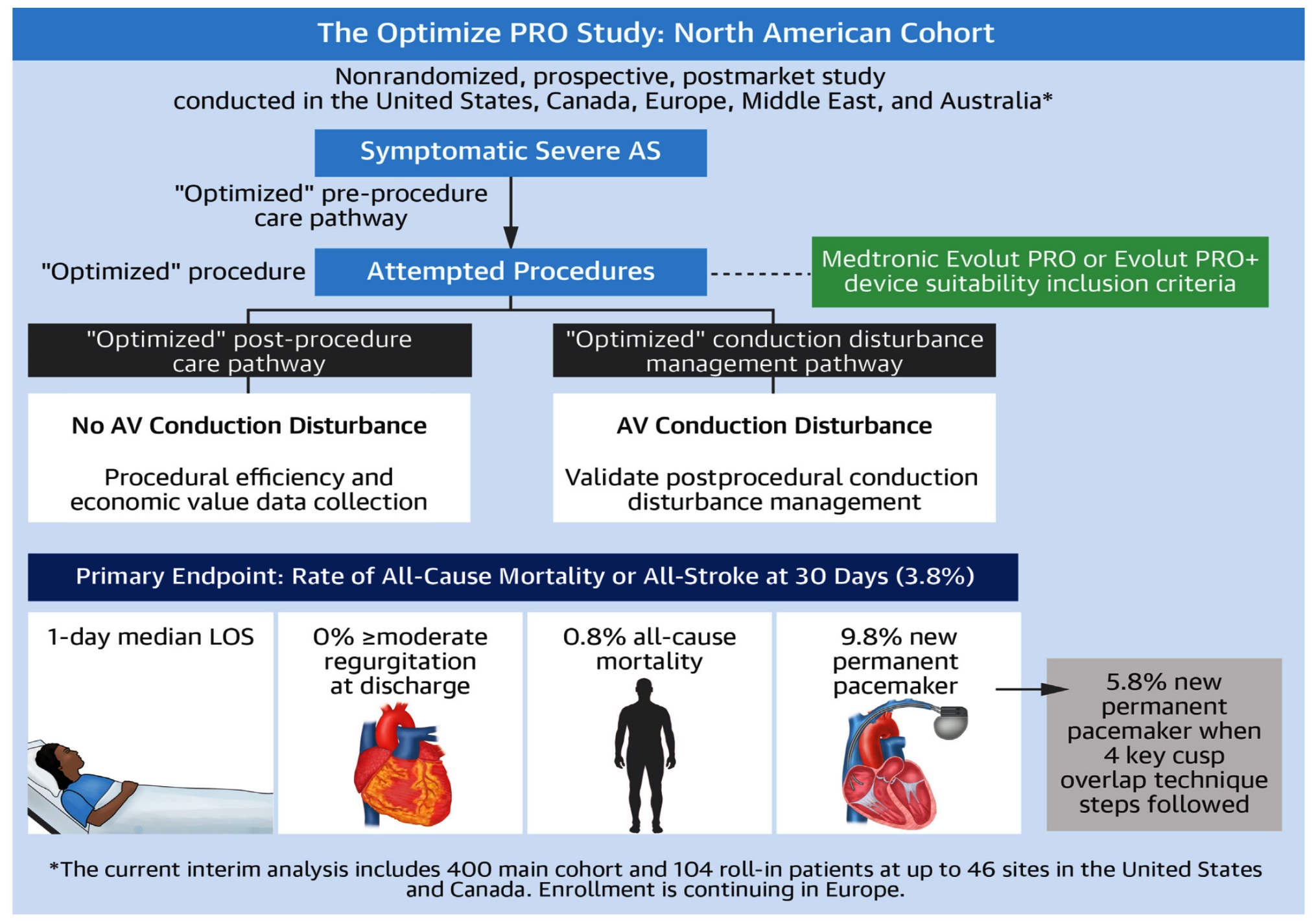 Grubb et al., J Am Coll Cardiol Intv 2023;16:558
Optimize PRO Study: 30-Day PPM Implantation 
Rate With or Without Lunderquist Guidewire Stratified by Valve by Size
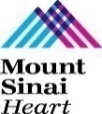 30-Day PPM Implantation Rate
 per Proportion
Grubb et al., J Am Coll Cardiol Intv 2023;16:558
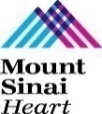 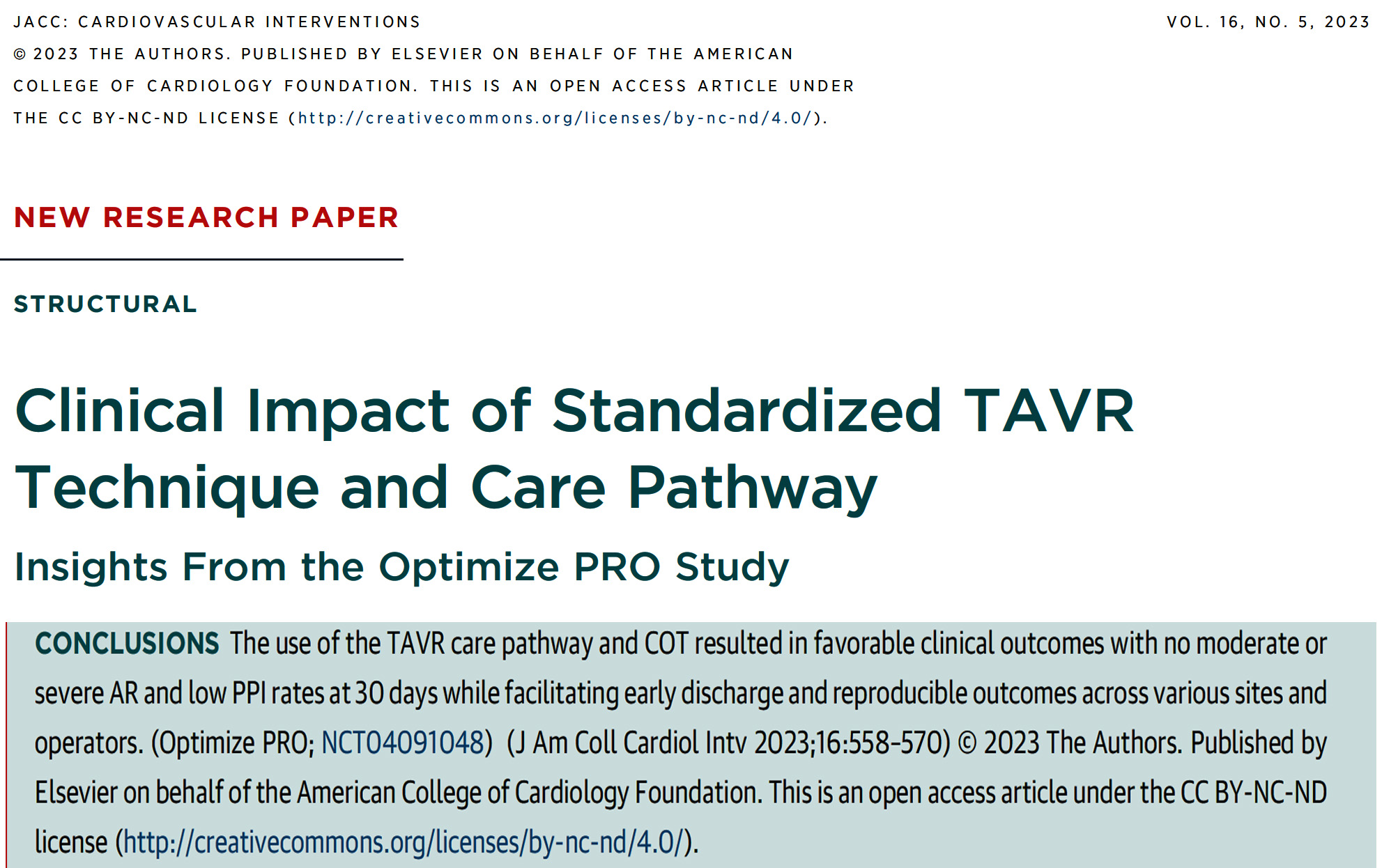 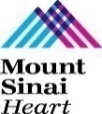 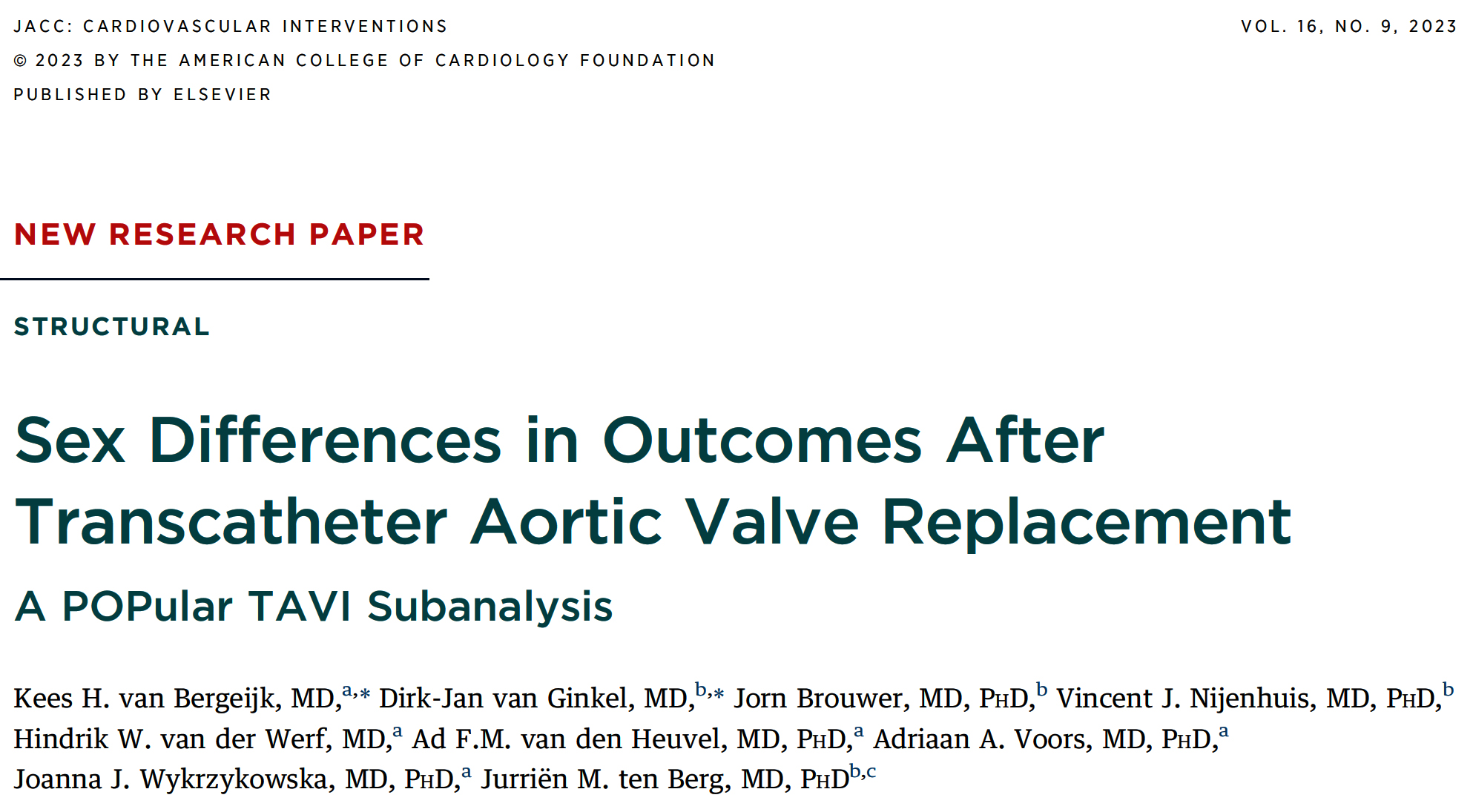 POPular TAVI Trial: Sex Differences in Outcomes 
1-Year Post-TAVR
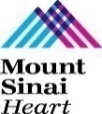 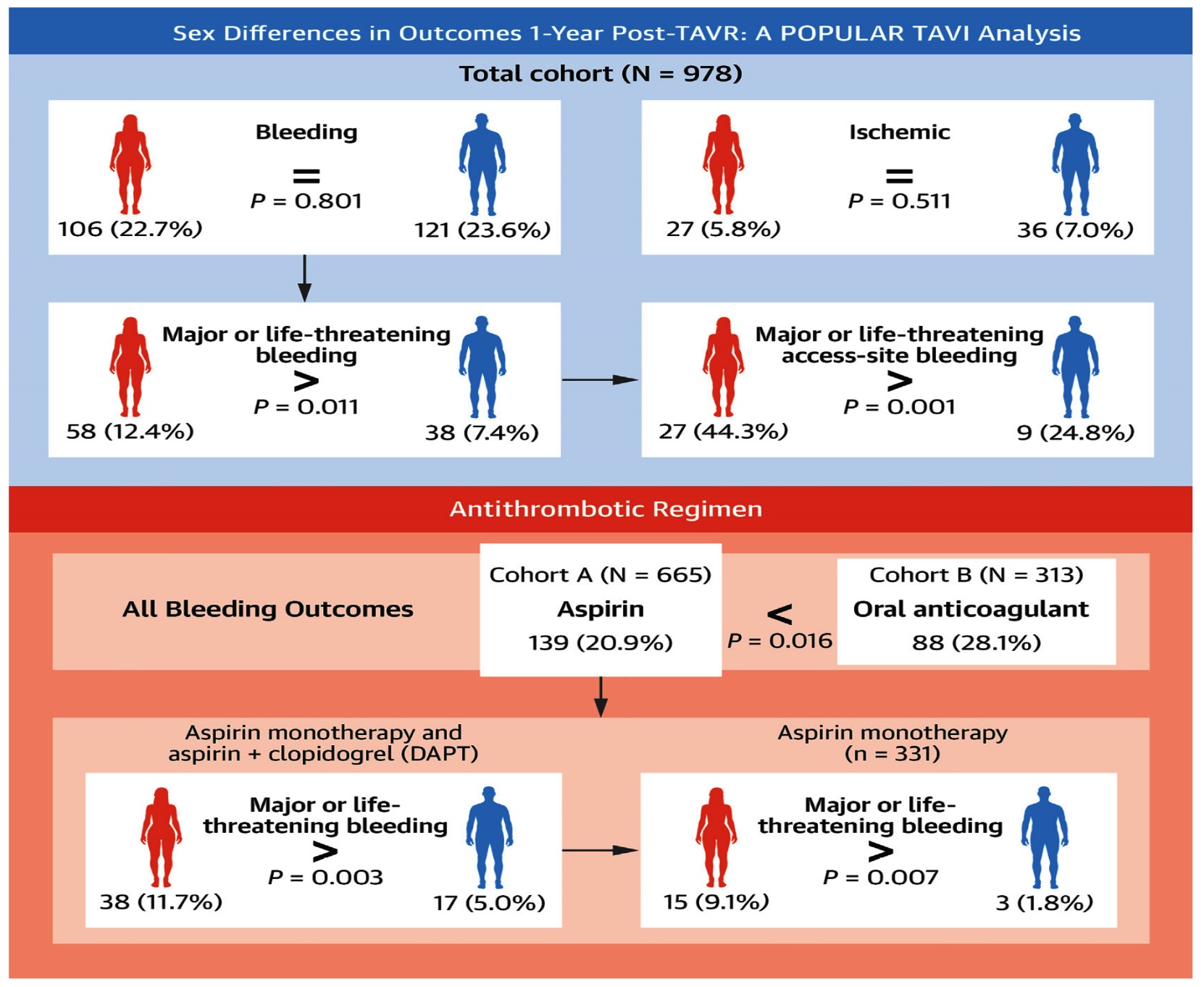 van Bergeijk et al., J Am Coll Cardiol Intv 2023;16:1095
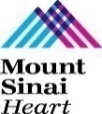 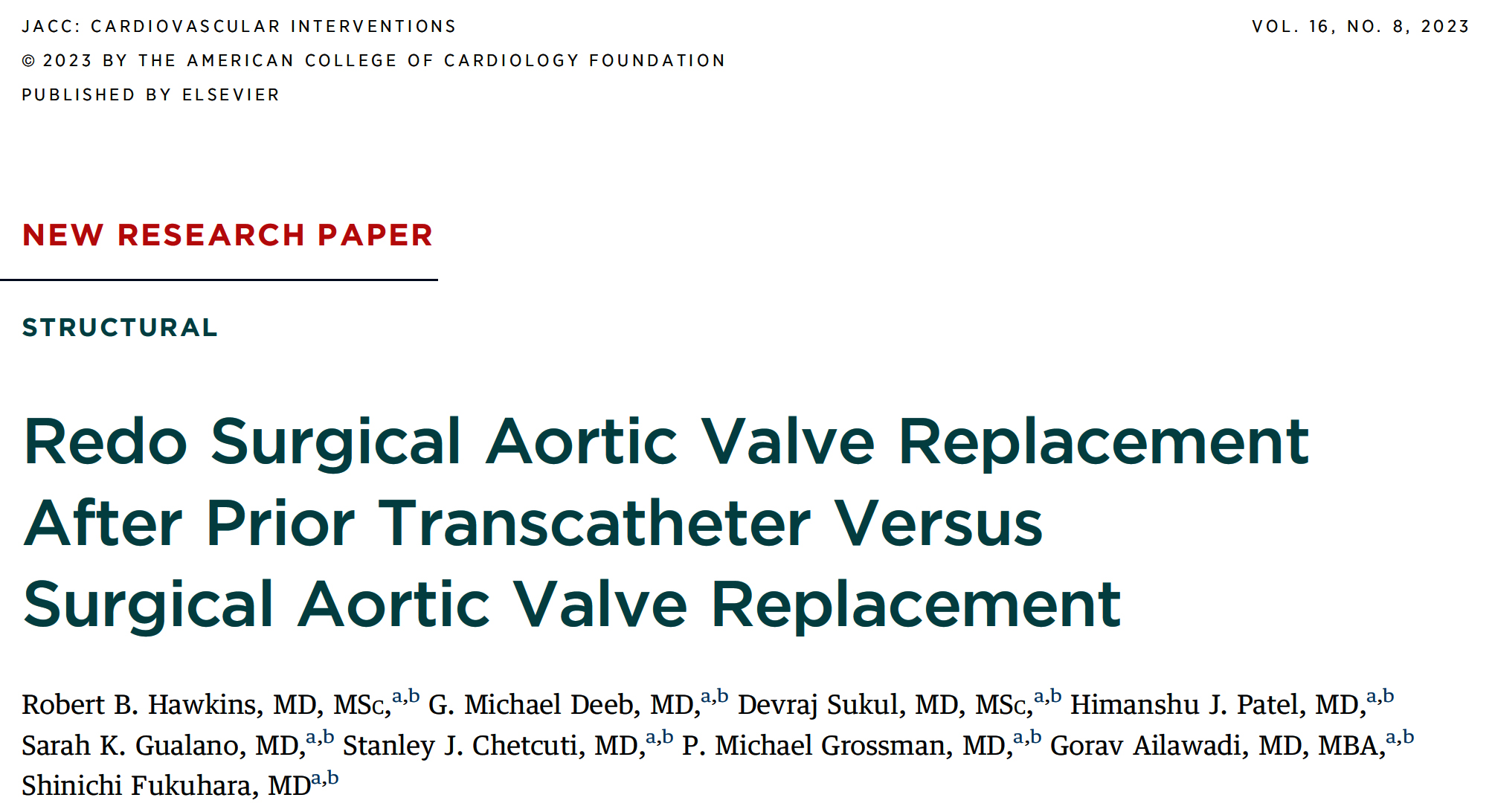 Redo of SAVR After Prior TAVR or SAVR: Consort Diagram
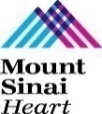 STS PUF Cohort
(n=48,220)
Sequential exclusions
Endovasc procedure (n=22)
Emergent TAVR explant (n=206)
Unplanned AVR (n=140)
Explanted mechanical AV (n=9,669)
Prior AVR (n=75)
Prior homograft (n=1,732)
Prior autograft (n=56)
Unknown explanted aortic prosthesis (n=1,511)
Prior VAD/heart transplant (n=29)
 Other prior root replacement (n=3,062)
 Primary aortic disease (n=423)
 Primary other disease: tumor, trauma, HOCM, supravalvular stenosis (n=211)
Complete Cohort (n=31,106)
TAVR-SAVR (n=1,126)
SAVR-TAVR-SAVR (n=674)
SAVR-SAVR (n=29,306)
Concomitant Op (n=18,370)
SAVR-TAVR-SAVR (n=674)
Missing risk score
(n=15,449)
Isolated AVR (n=12,062)
PROM Cohort (n=15,657)
TAVR-SAVR (n=544)
SAVR-TAVR-SAVR (n=318)
SAVR-SAVR (n=14,826)
TAVR-SAVR 
(n=531)
SAVR-SAVR 
(n=11,531)
PS Match
SAVR-SAVR 
(n=433)
TAVR-SAVR 
(n=433)
Hawkins et al., J Am Coll Cardiol Intv 2023;16:942
Redo of SAVR After Prior TAVR or SAVR: Reoperative AVR Cases
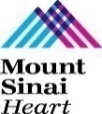 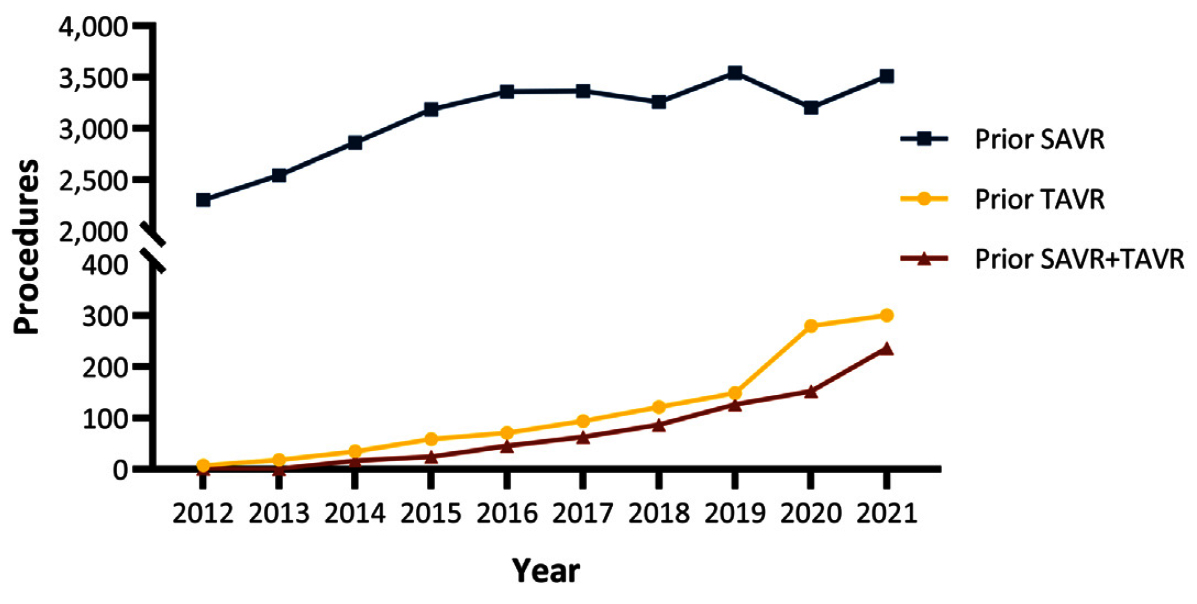 Total patients included in the analysis = 31,106; prior SAVR (SAVR-SAVR) n=29,306, prior TAVR (TAVR-SAVR) n=1,126, prior SAVR+TAVR (SAVR-TAVR-SAVR) n=674

Significant increase in prior TAVR cases between 2011-2021,with linear regression showing increase of 31.8 cases per year; SAVR+TAVR cases increased by 23.8 cases per year; prior SAVR increased by 115 cases per year

From 2015-2021 there was improvement with prior TAVR cases increasing by 42.8 cases per year, SAVR+TAVR increased by 35.6 and Prior SAVR increasing to 29.7 cases per year
Hawkins et al., J Am Coll Cardiol Intv 2023;16:942
Redo of SAVR After Prior TAVR or SAVR: 
Short-Term Outcomes for All Pts with Prior SAVR
 and/or Prior TAVR
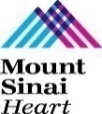 Hawkins et al., J Am Coll Cardiol Intv 2023;16:942
Redo of SAVR After Prior TAVR or SAVR: 
Risk-Adjusted Outcomes of Prior TAVR
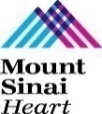 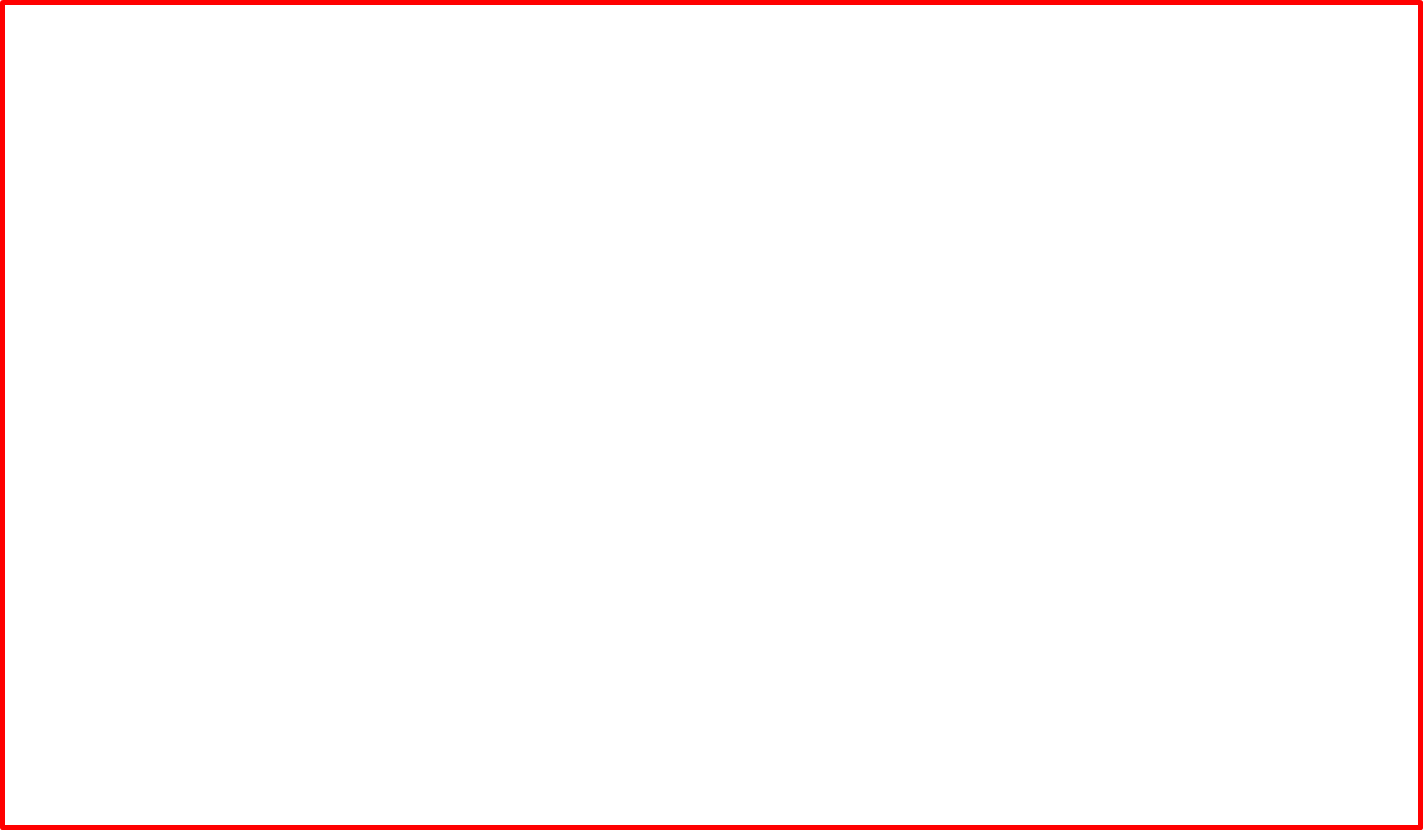 Redo SAVR and Operative Mortality in the Society of Thoracic
Surgeons Adult Cardiac Surgery Database 2011-2021
SAVR → TAVR → SAVR
N=674
Mortality
12%
SAVR → SAVR
N=29,306
Mortality
9%
TAVR → SAVR
N=1,126
Mortality
17%
Propensity-Score Matching
TAVR → isolated SAVR
N=433
Mortality
11.3 % (OR:1.7%)
SAVR → isolated SAVR
N=433
Mortality
6.7%
Hawkins et al., J Am Coll Cardiol Intv 2023;16:942
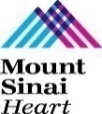 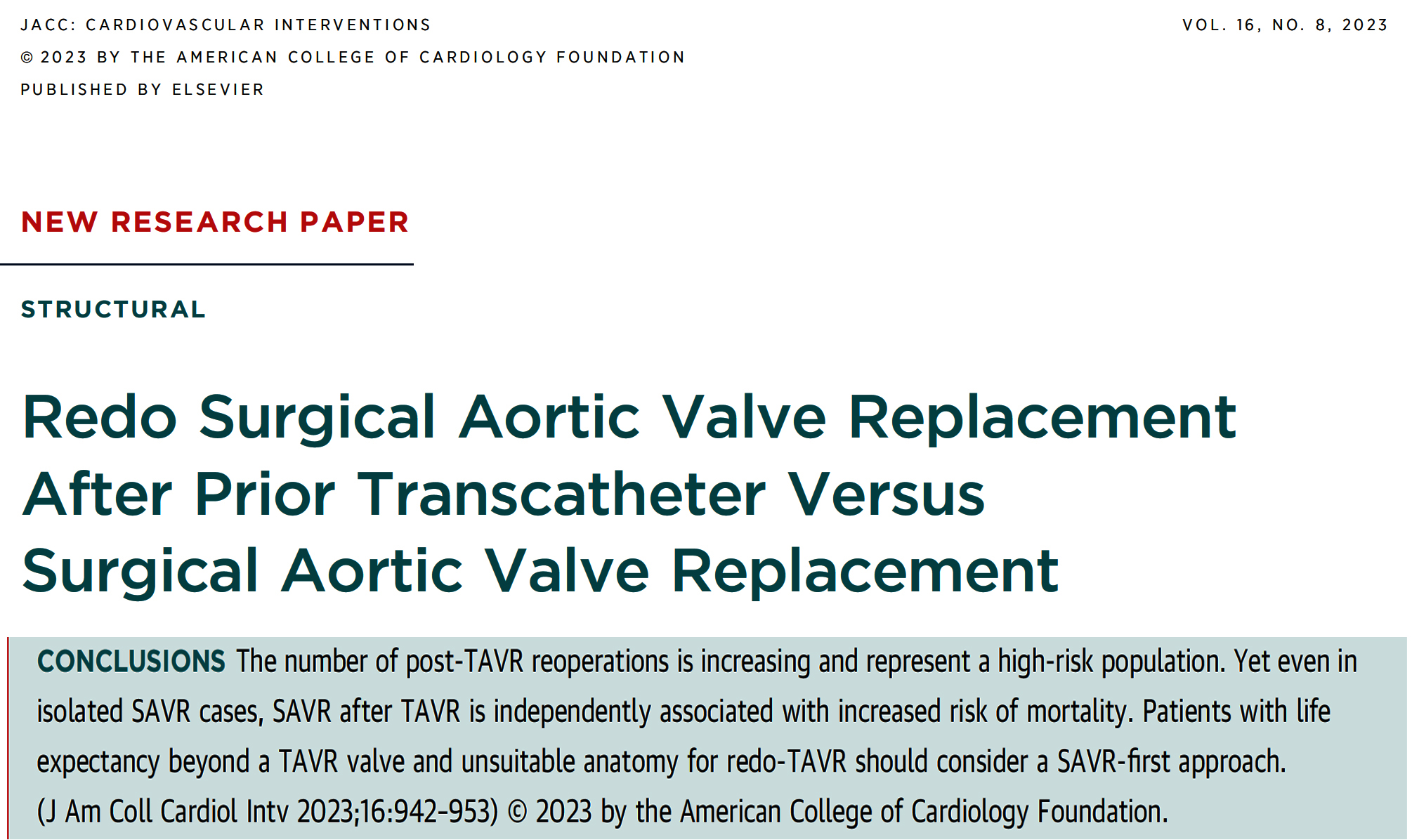 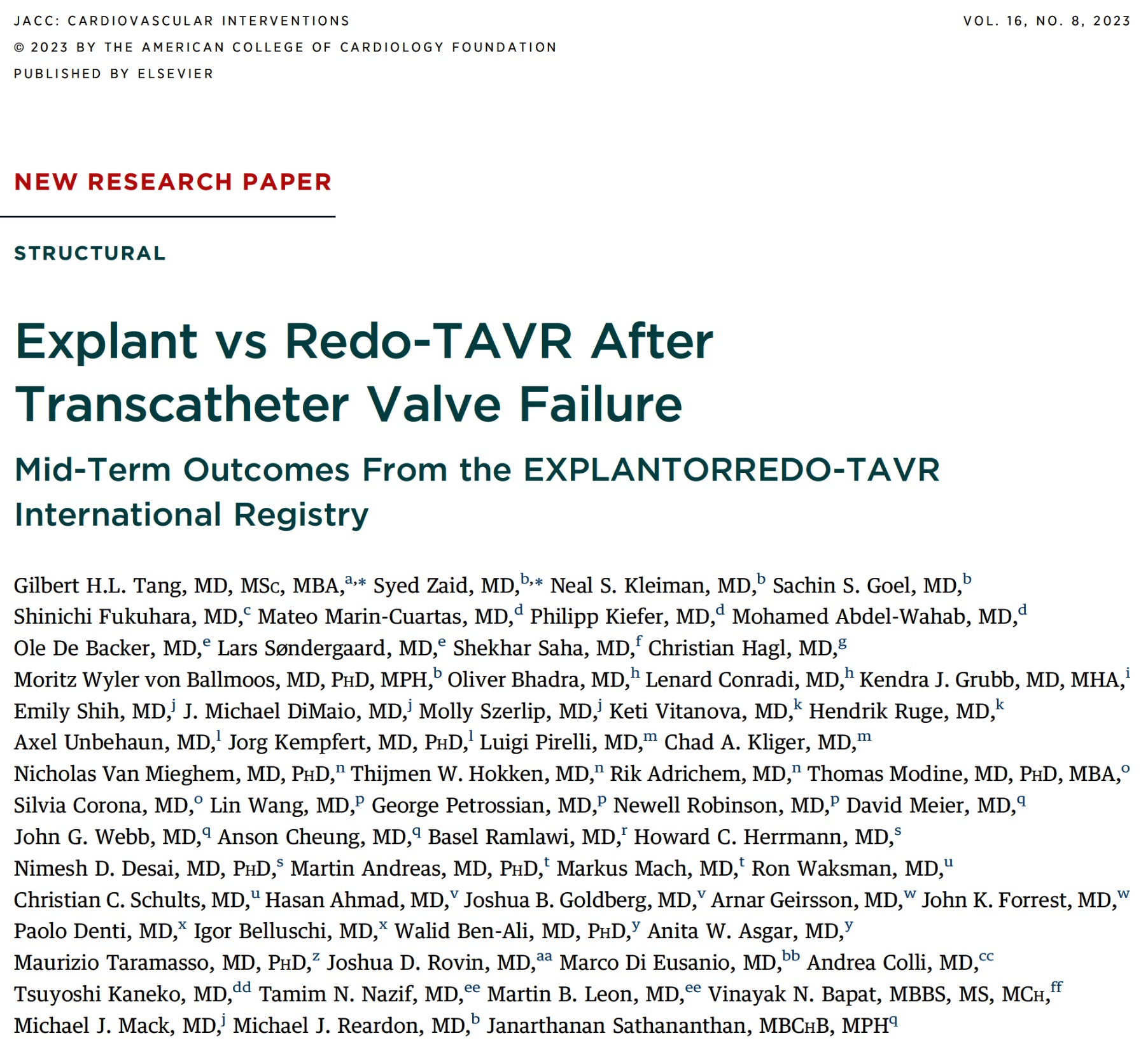 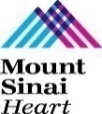 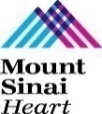 EXPLANTORREDO-TAVR Registry: Study Population
533 Patients from 29 Sites undergoing TAVR Reintervention for THV failure 
during separate admissions as initial TAVR
5/2009 – 2/2022
157 TAVR-Explant
Performed for Endocarditis
Primary Cohort for Analysis
(N=396)
Redo-TAVR
(n=215)
TAVR Explant
(n=181)
Median Follow-up:
6.7 months (IQR: 1.3-15.9)
Median Follow-up:
13.6 months (IQR: 2.4-35.9)
Tang et al., J Am Coll Cardiol Intv 2023;16:927
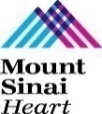 EXPLANTORREDO-TAVR Registry: Temporal 
Trends in Annual Reinterventions for Failed TAVR
N
Tang et al., J Am Coll Cardiol Intv 2023;16:927
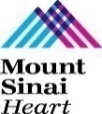 EXPLANTORREDO-TAVR Registry: K-M Analysis for
 All-Cause Mortality After Reintervention for Failed TAVR
Landmark Analysis Stratified by THV Reintervention
Stratified by THV Reintervention
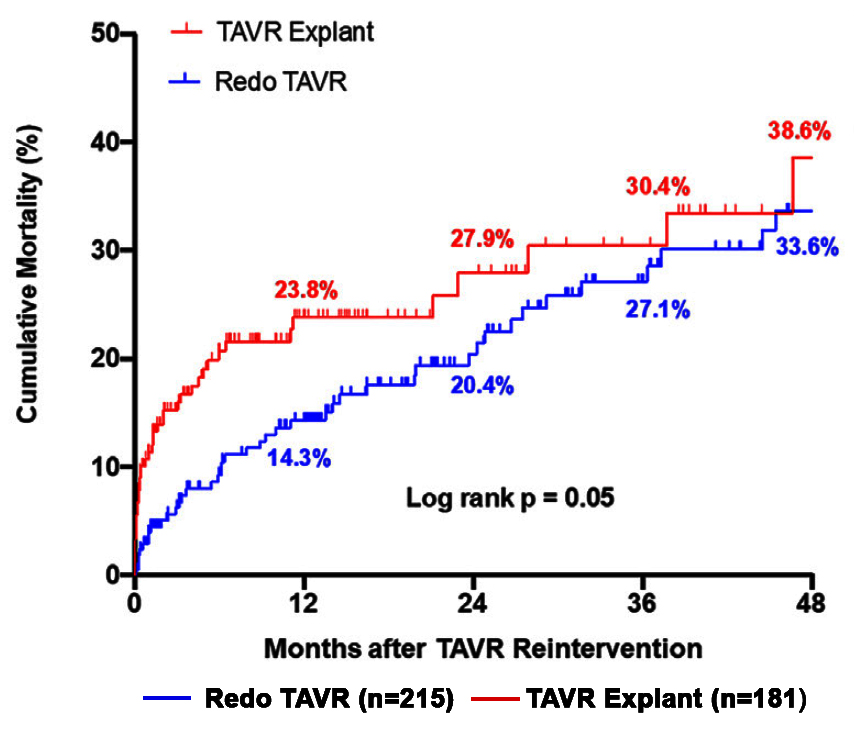 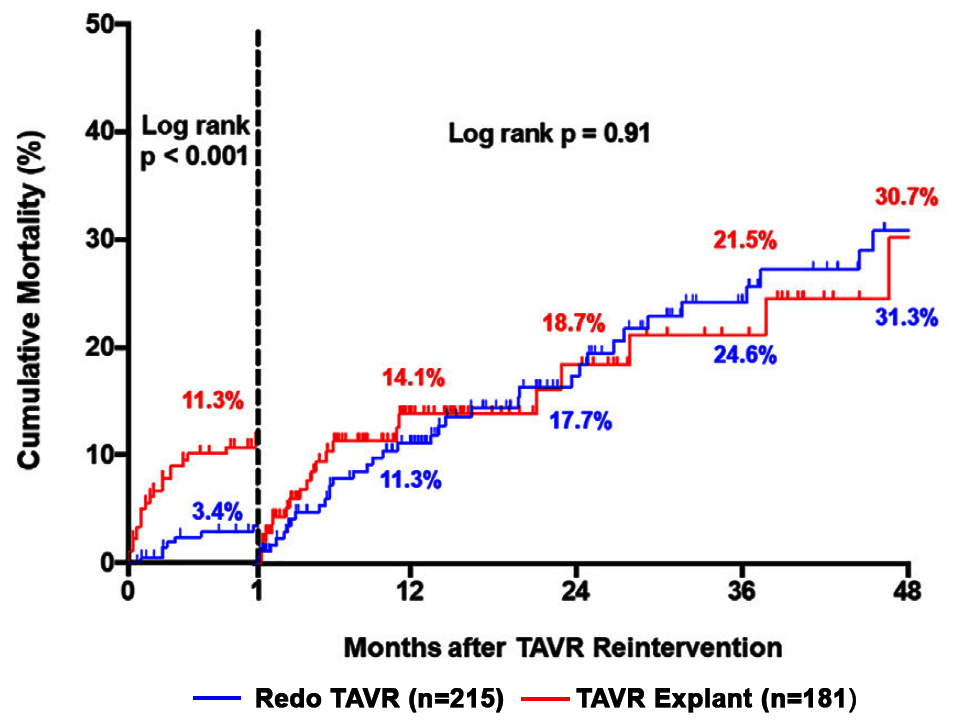 Tang et al., J Am Coll Cardiol Intv 2023;16:927
Summary of the EXPLANTORREDO-TAVR International Registry
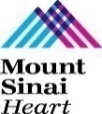 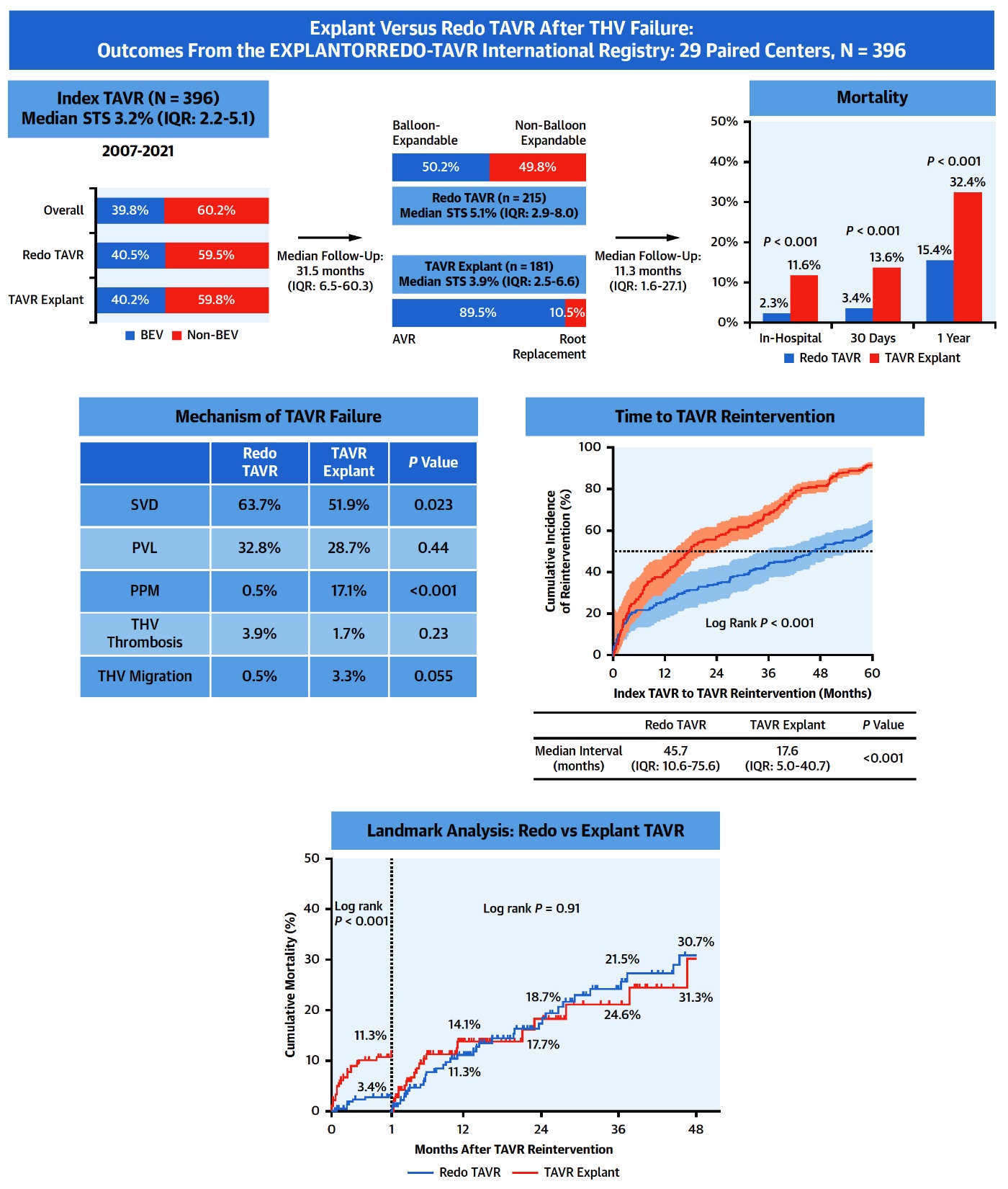 Tang et al., J Am Coll Cardiol Intv 2023;16:927
EXPLANTORREDO-TAVR Registry: Reintervention Stratified by Type of Initial TAVR
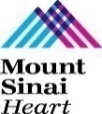 THV #1
Redo TAVR                                                                                 TAVR Explant
Overall
p=0.92
THV #2: BEV                                                                         THV #2: Non-BEV
Redo TAVR
p=0.04
Aortic Valve Replacement                                                  Root Replacement
TAVR Explant
p=0.09
Tissue Valve                                                                          Mechanical Valve
p=0.83
%
Tang et al., J Am Coll Cardiol Intv 2023;16:927
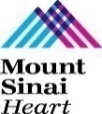 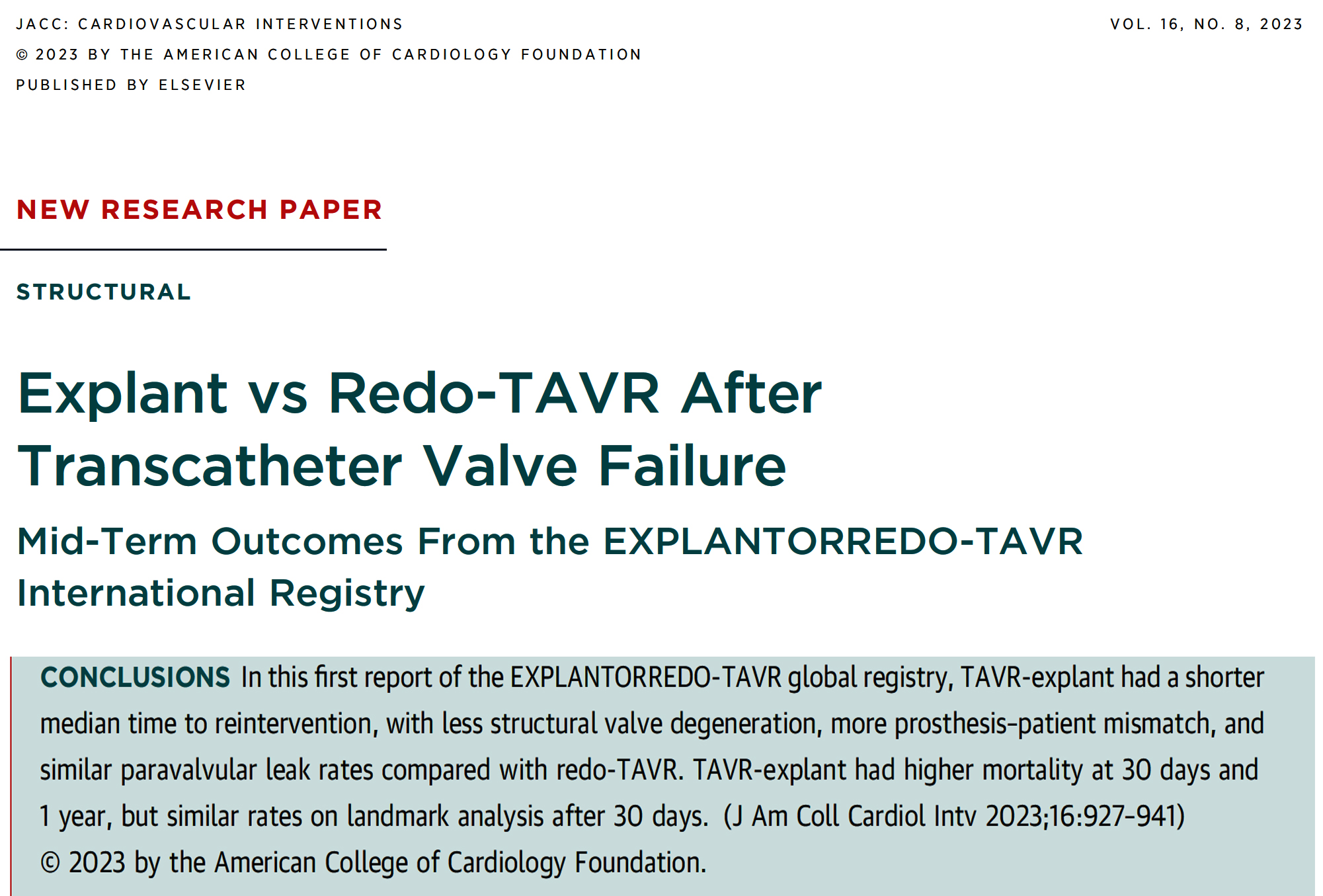 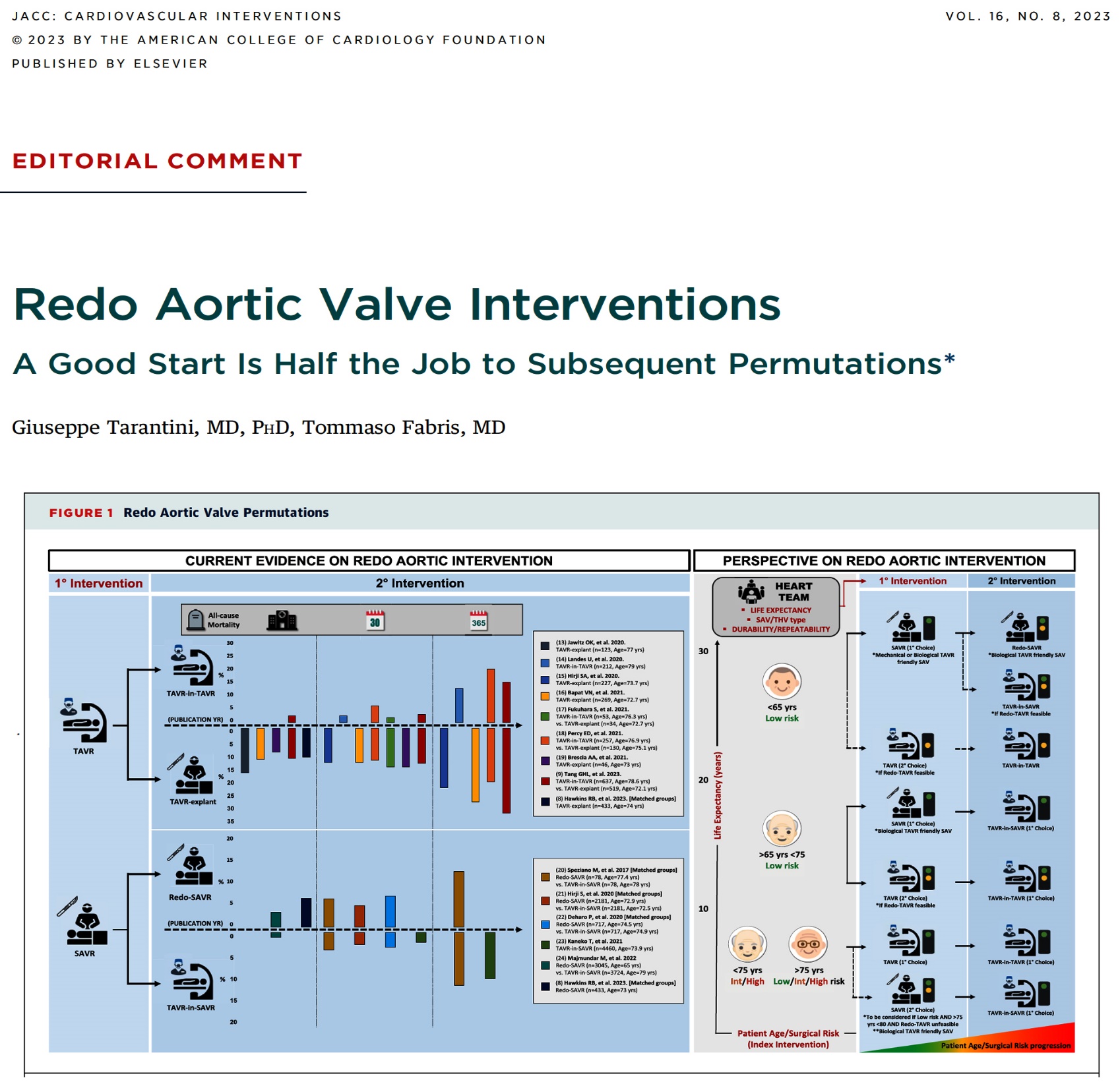 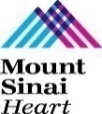 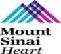 Take Home Messages
Recent Publications in the TAVR Field
Three year data of low risk Evolut TAVR revealed lower mortality/CVA with TAVR compared to SAVR. These favorable result along with better AV area and lower mean gradient after TAVR has established TAVR as a definitive and effective therapy for all AS pts. EVOLUT TAVR valve outcomes can be improved by optimizing the procedural results. Women have higher bleeding & vascular complication with similar mortality/MACE outcomes vs men.
Recent registry report has revealed redo SAVR after TAVR or SAVR to have higher once done after TAVR vs SAVR, Hence pts who are expected to last more then TAVR life duration should preferentially first go for SAVR.
A multicenter registry comparing explant TAVR vs redo TAVR revealed redo TAVR as the viable option after TAVR valve degeneration with lower mortality. Hence TAV-i-TAV can be favorably recommended for SVD causing failed TAVR.
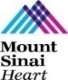 Question # 1
Following statements are correct for 3-year outcomes of Evolut Low risk trial except:  

  TAVR has lower death/stroke vs SAVR

  TAVR has lower death/stroke/re-hospitalization vs SAVR

  TAVR has higher PPM vs SAVR

  TAVR has higher valve thrombosis vs SAVR
Correct answer: D
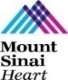 Question # 2
Following statement is false regarding the outcomes of the Optimize Pro study for Evolut TAVR:  

 Short 1-day median LOS

 No >moderate PVL

 >10% PPM need

 <1% all cause death
Correct answer: C
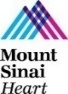 Question # 3
Following statement is false about the redo SAVR or TAVR after TAVR:

A. Redo SAVR has lower mortality after SAVR vs TAVR

B. TAVR in TAVR has higher mortality then TAVR explant 

C. TAVR in TAVR is usually done for SVD

D. Redo SAVR is usually done for PPM
Correct answer: B